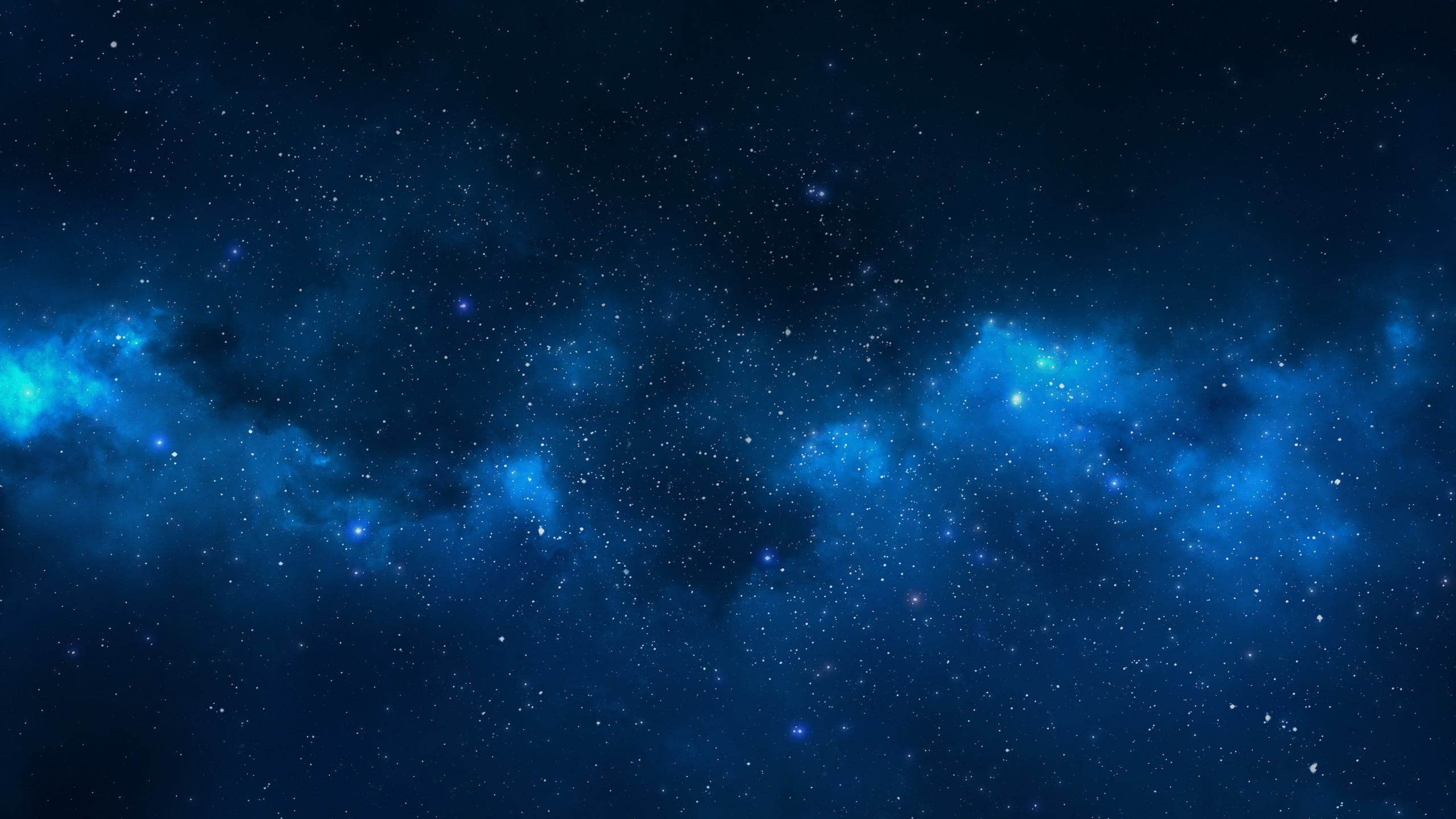 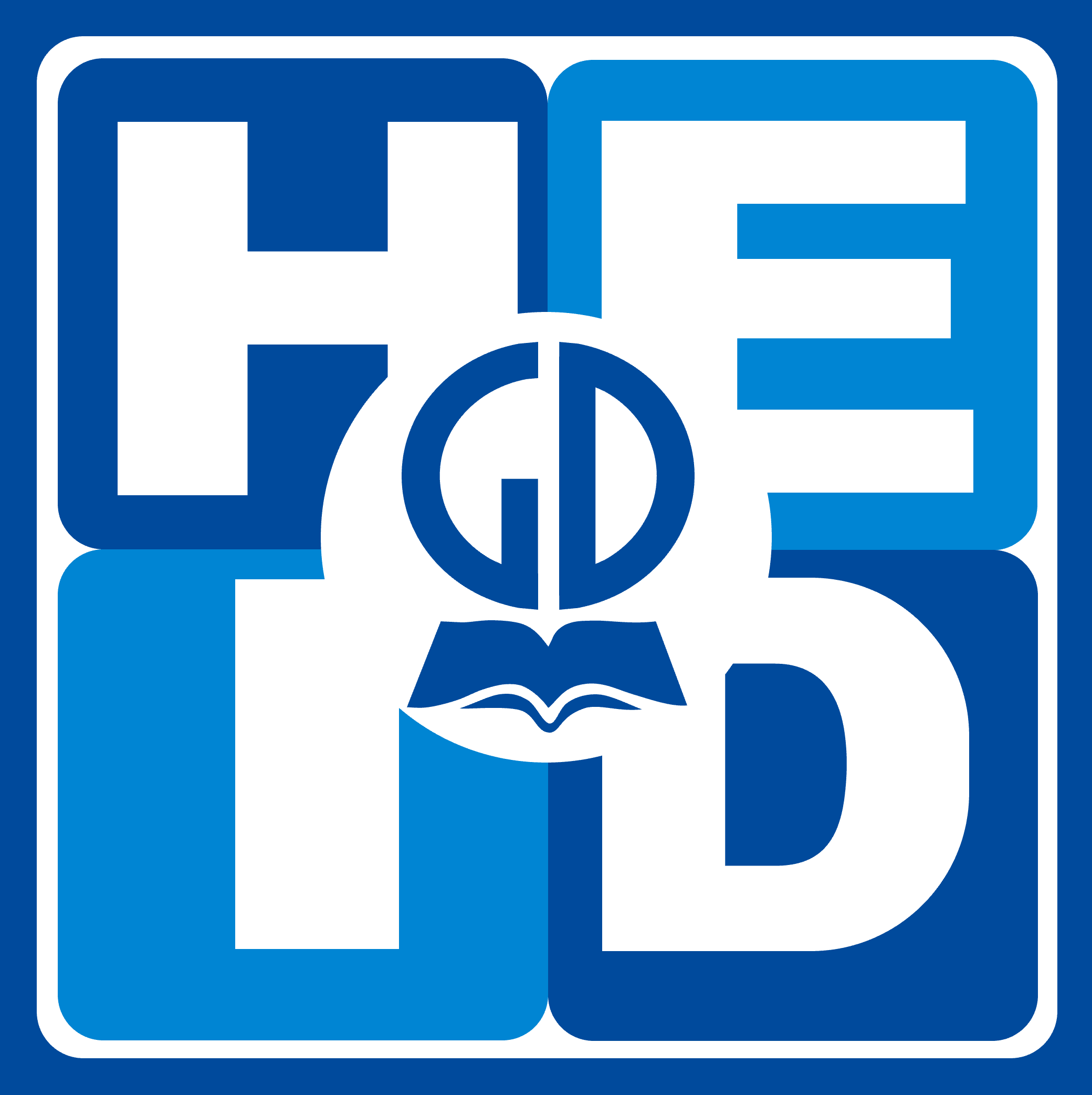 Chào mừng các em đến với
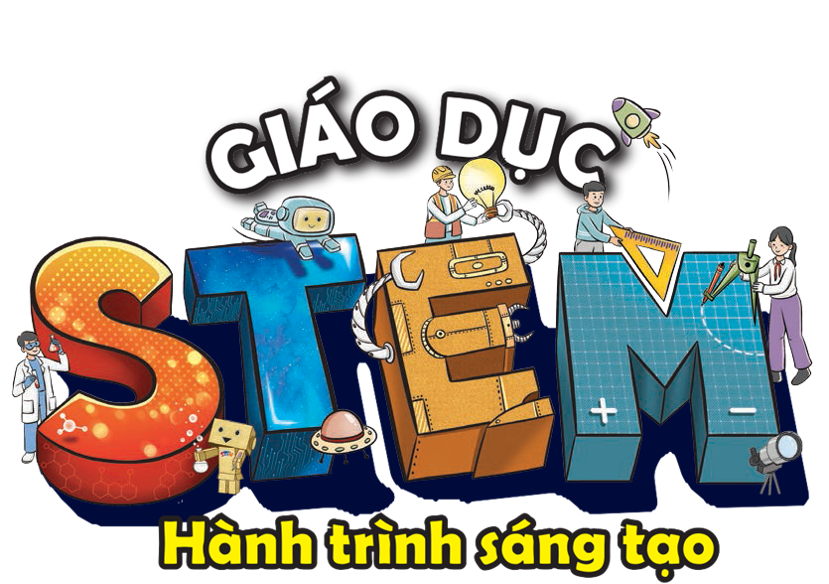 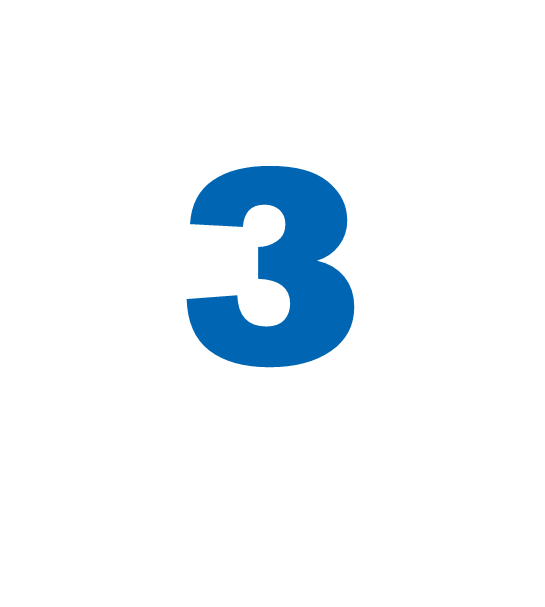 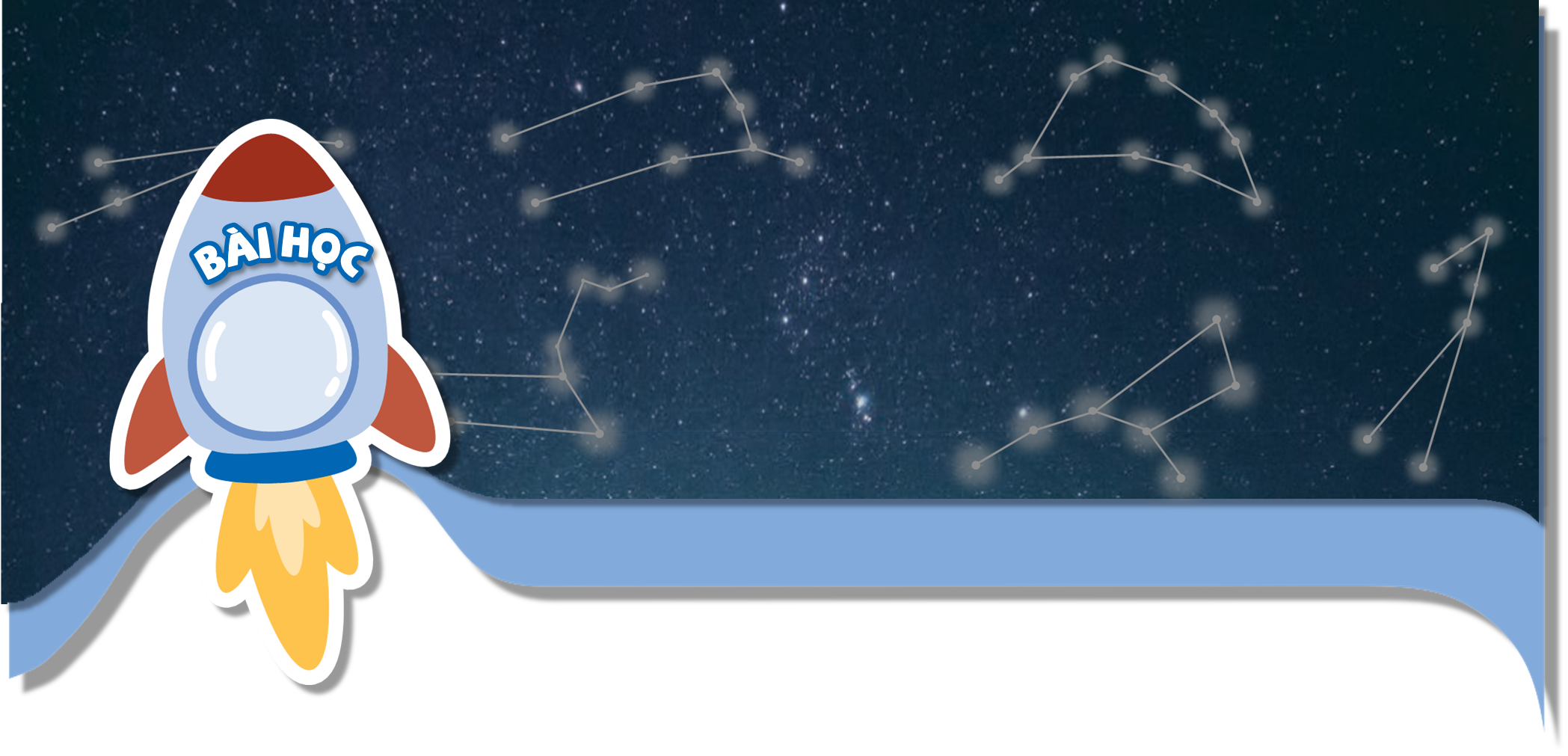 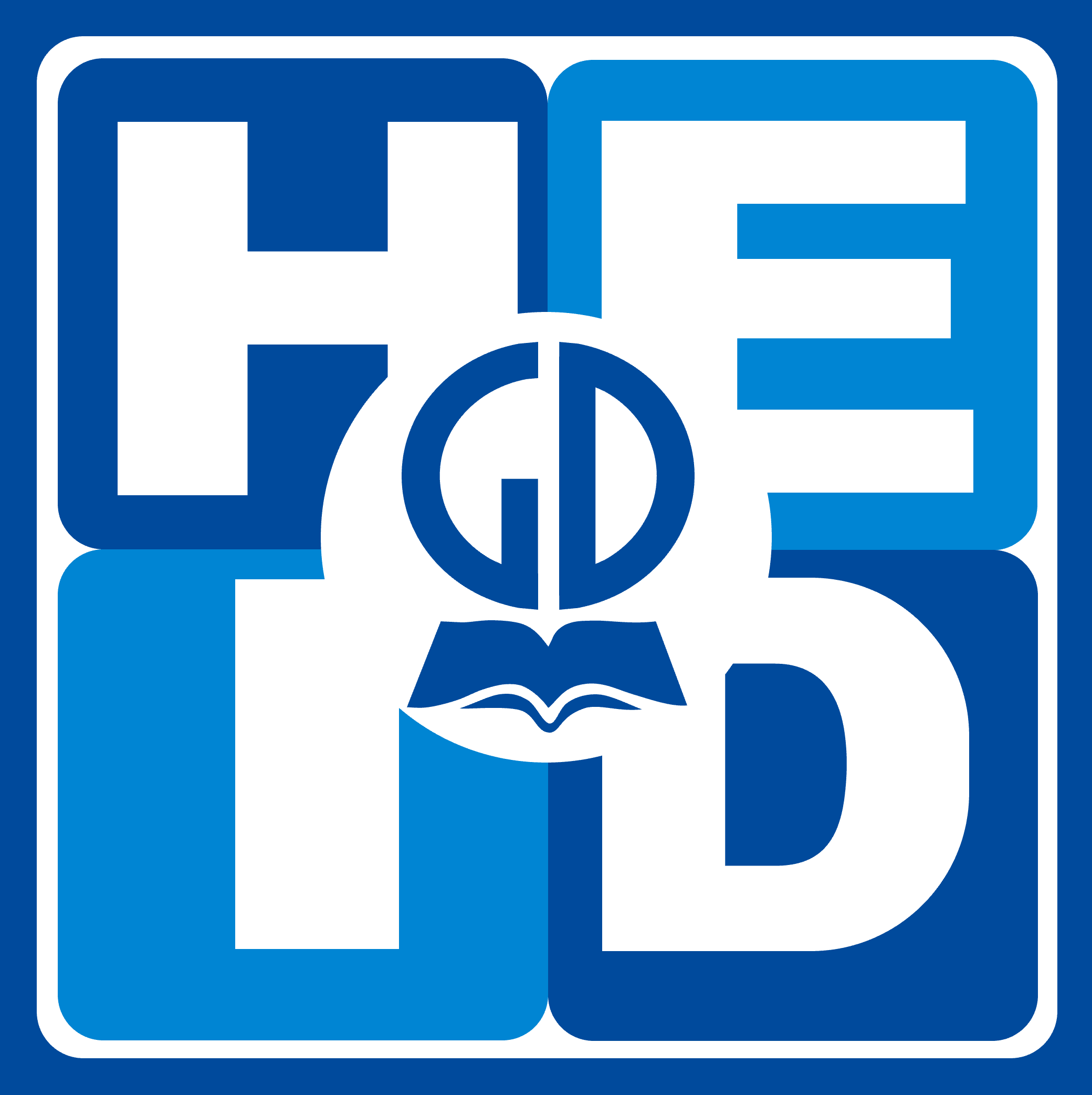 Cẩm nang ăn uống 
có lợi cho sức khoẻ
Cẩm nang ăn uống 
có lợi cho sức khoẻ
7
7
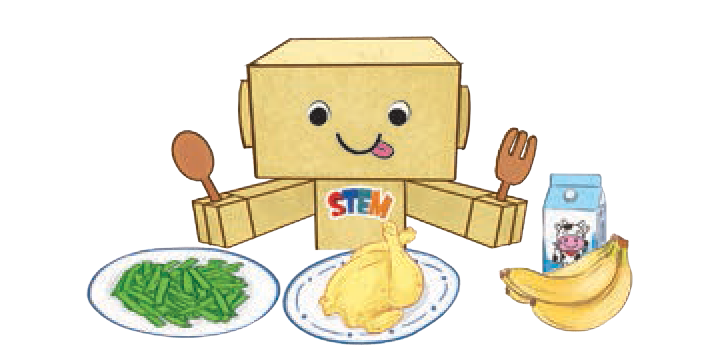 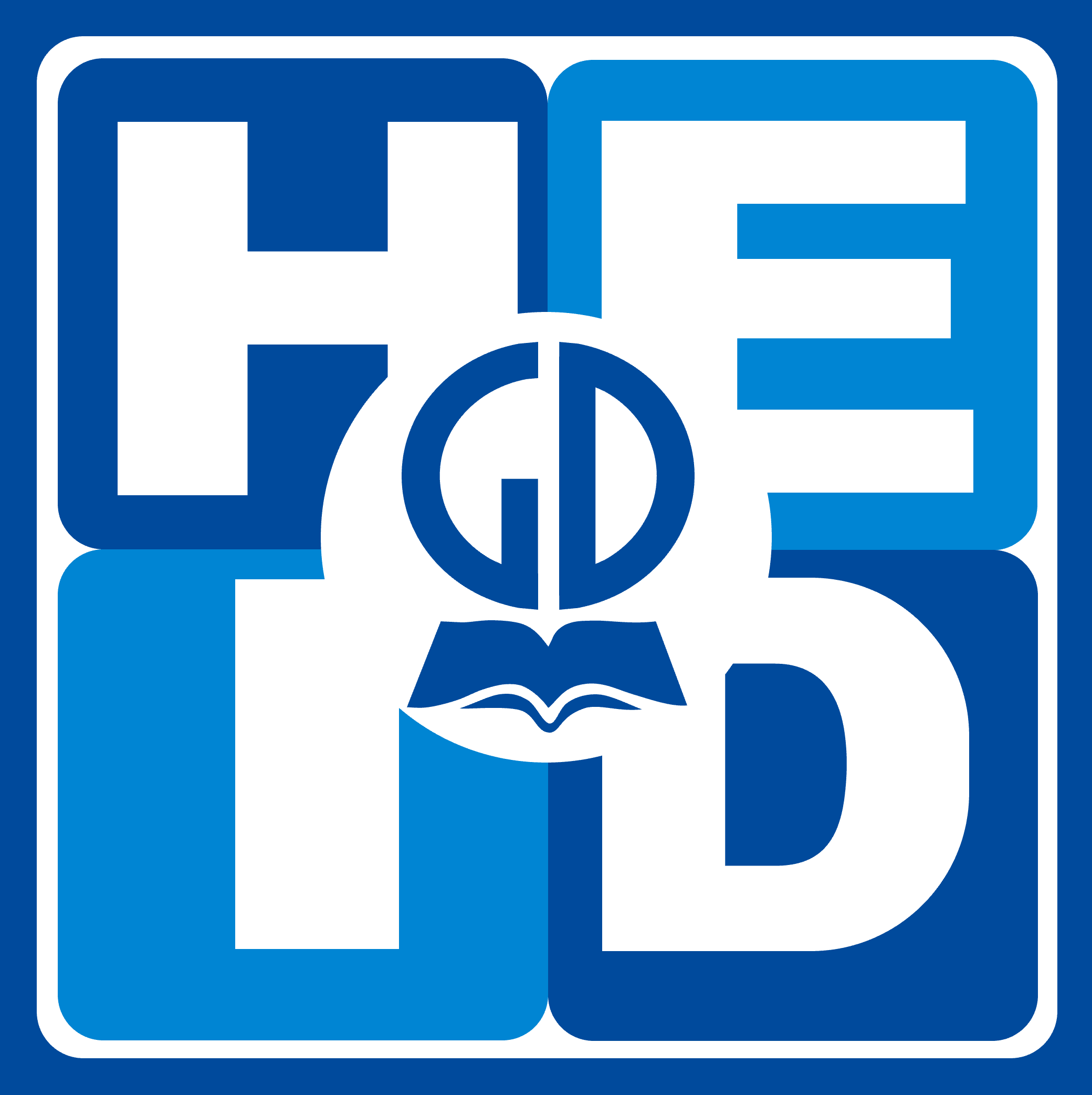 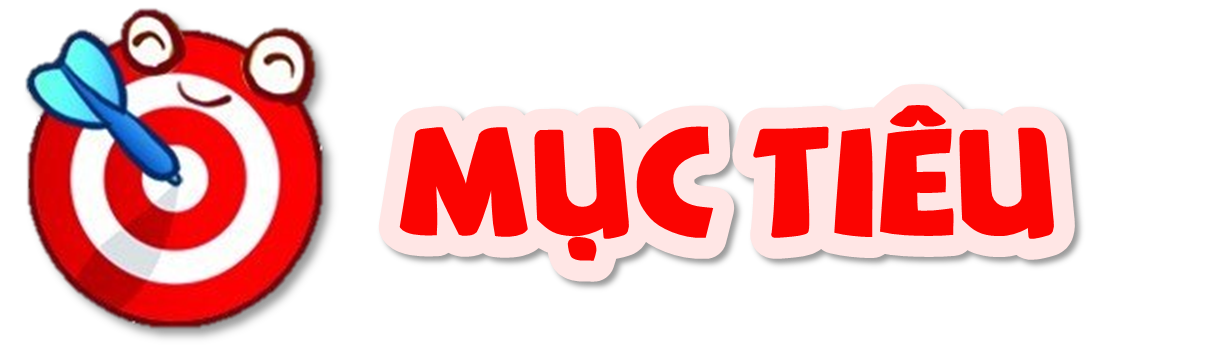 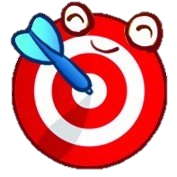 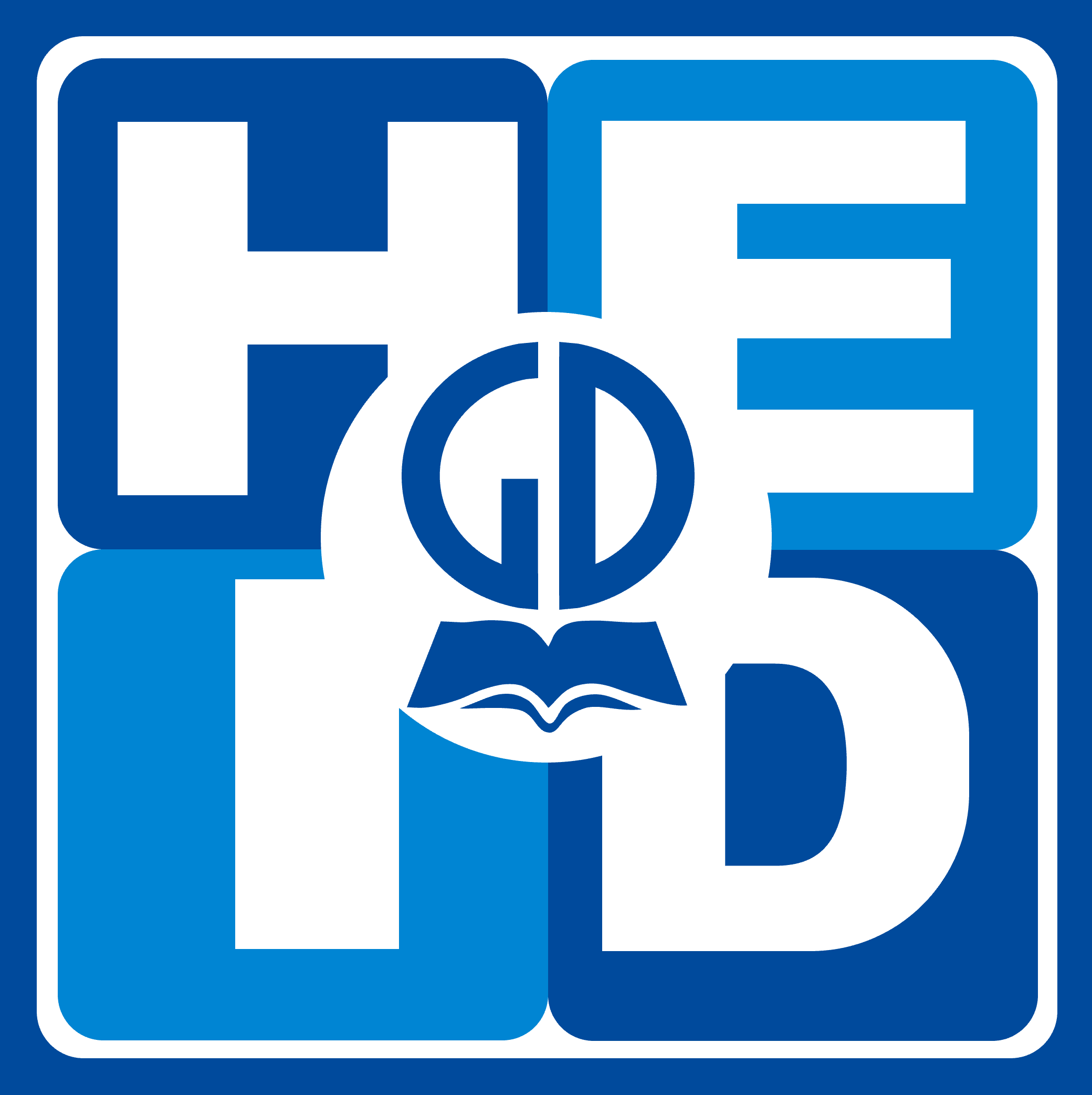 MỤC TIÊU
MỤC TIÊU
Sau bài học này, em sẽ:
Nêu được tên một số thức ăn, đồ uống có lợi hay không có lợi cho các cơ quan tiêu hoá, tim mạch, thần kinh.
Thay đổi được thói quen ăn uống không có lợi cho sức khỏe.
Làm được một bảng xoay giúp mọi người nhận biết một số loại thức ăn, đồ uống có lợi hay không có lợi cho sức khỏe.
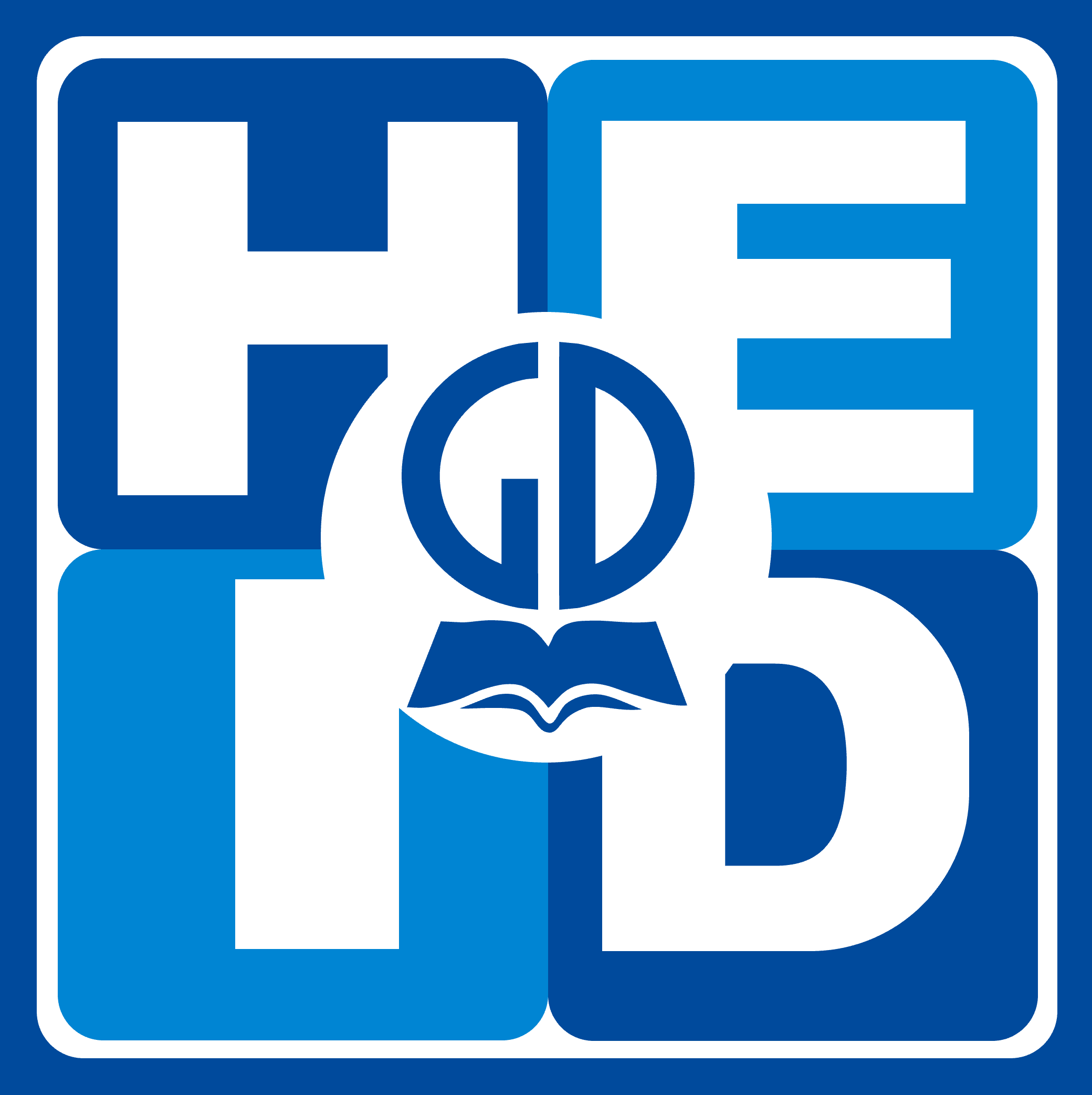 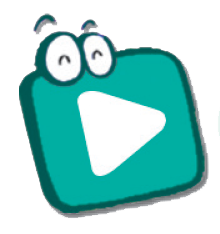 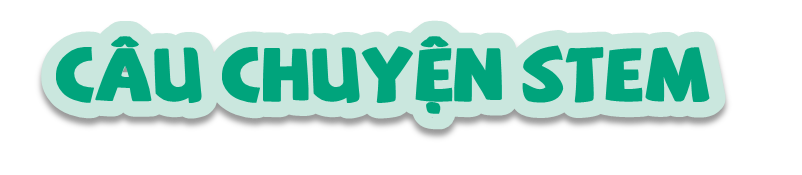 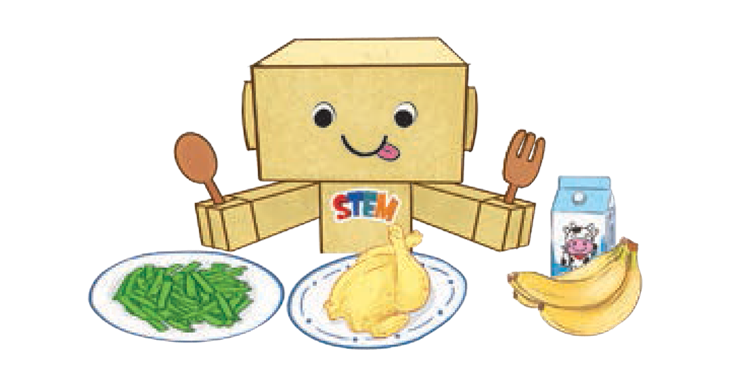 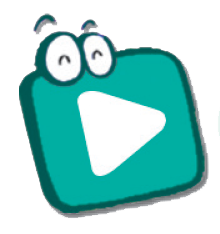 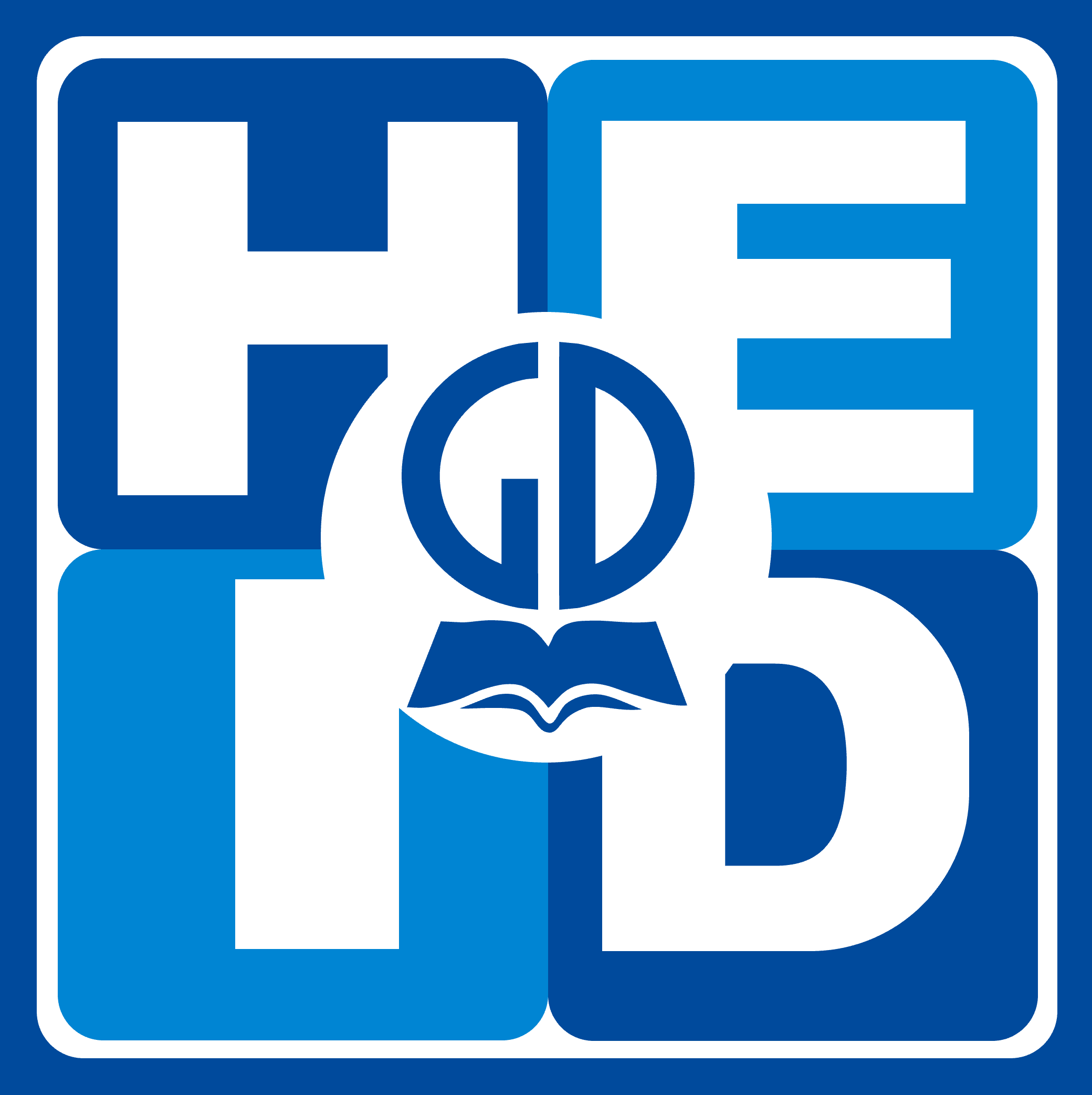 Câu chuyện STEM
Câu chuyện STEM
Các em hãy đọc
CÂU CHUYỆN STEM
ở trang 45.
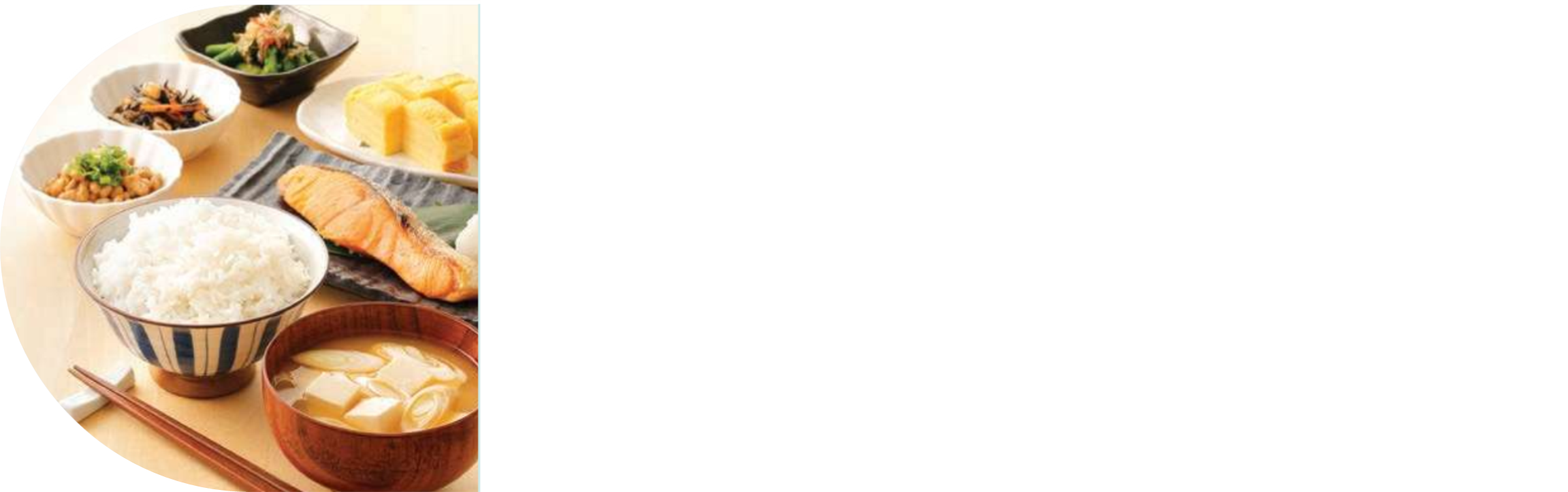 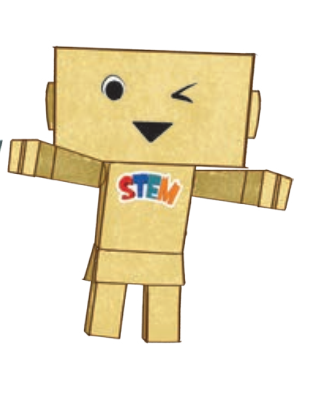 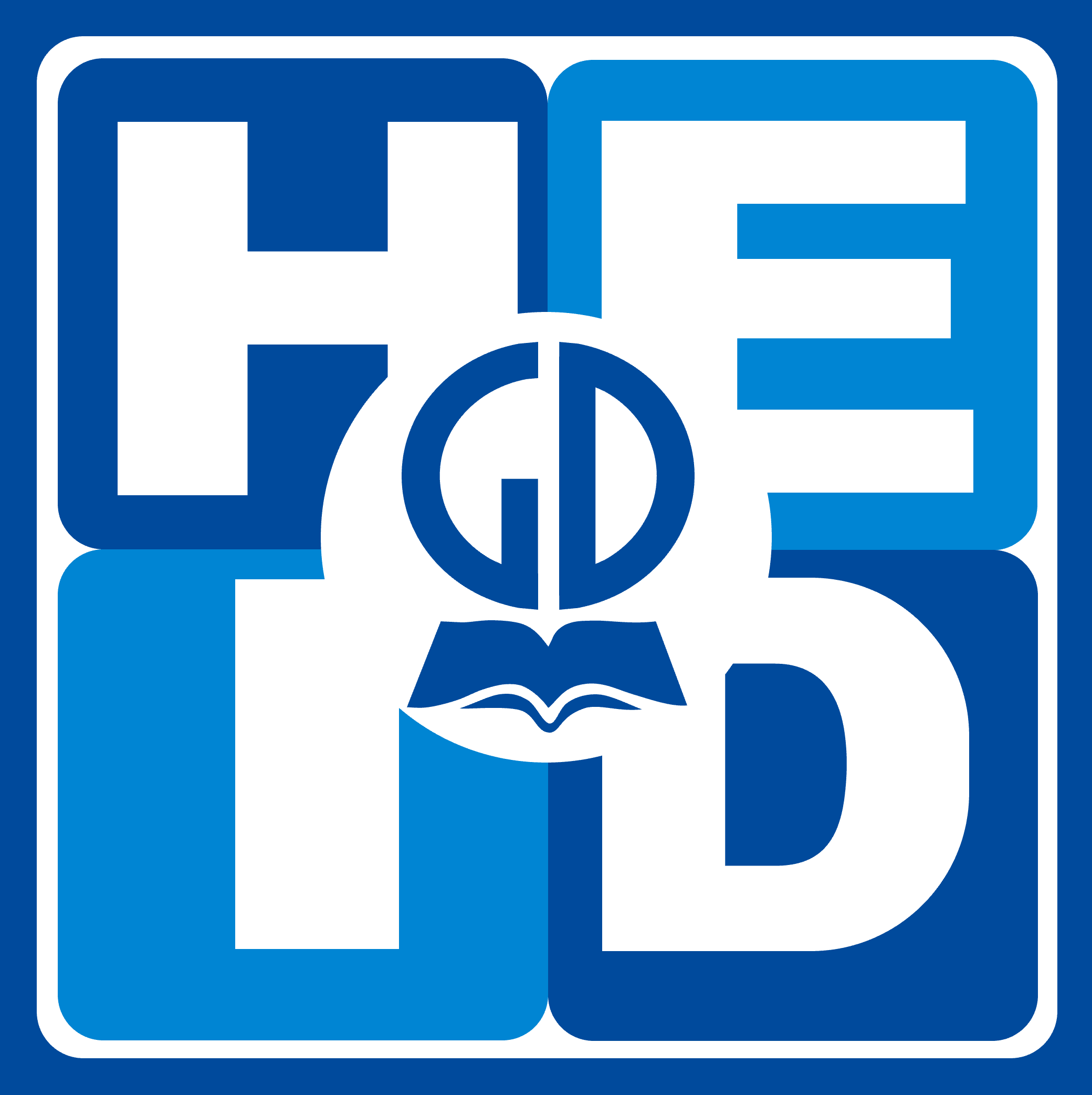 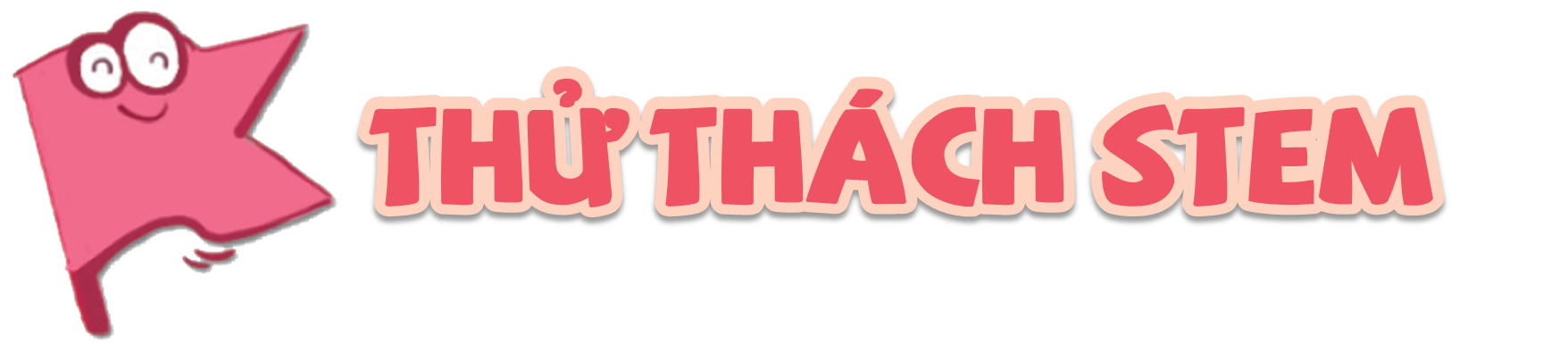 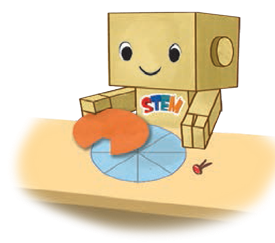 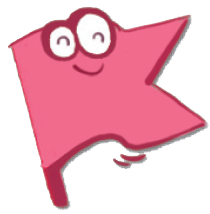 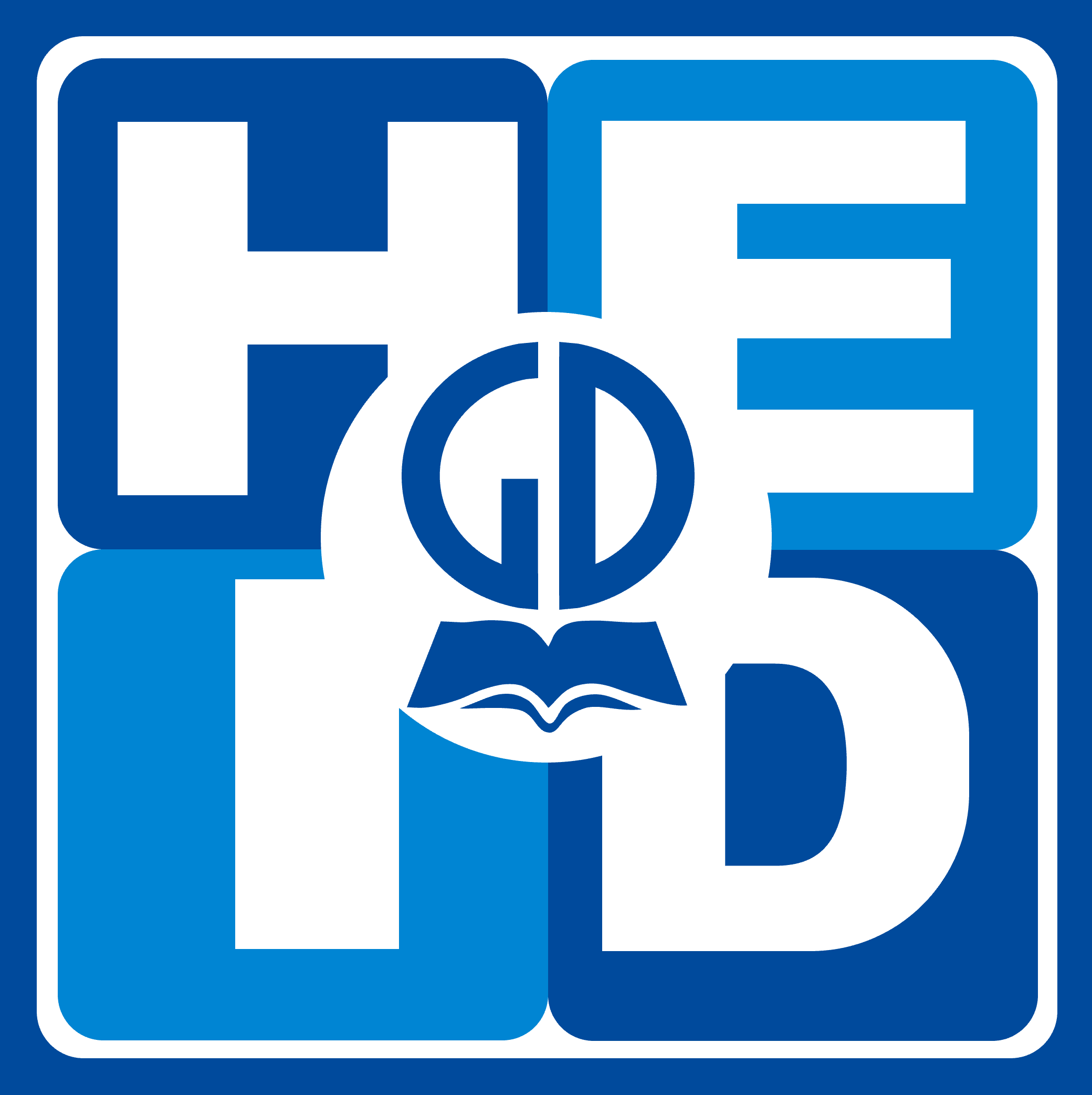 Thử thách STEm
Thử thách STEM
Các em hãy đọc
THỬ THÁCH STEM
ở trang 46.
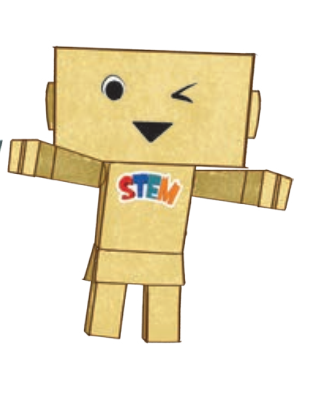 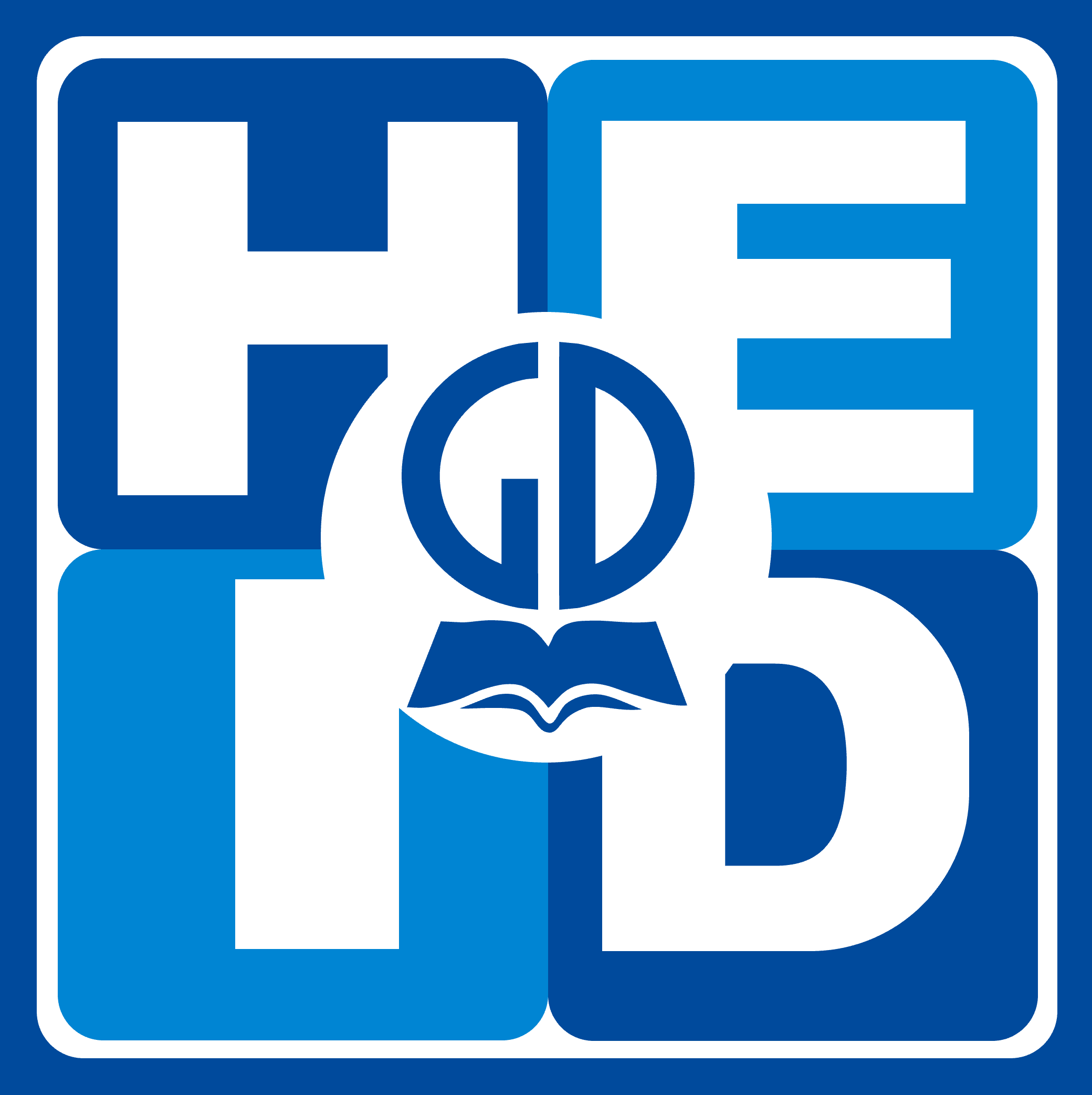 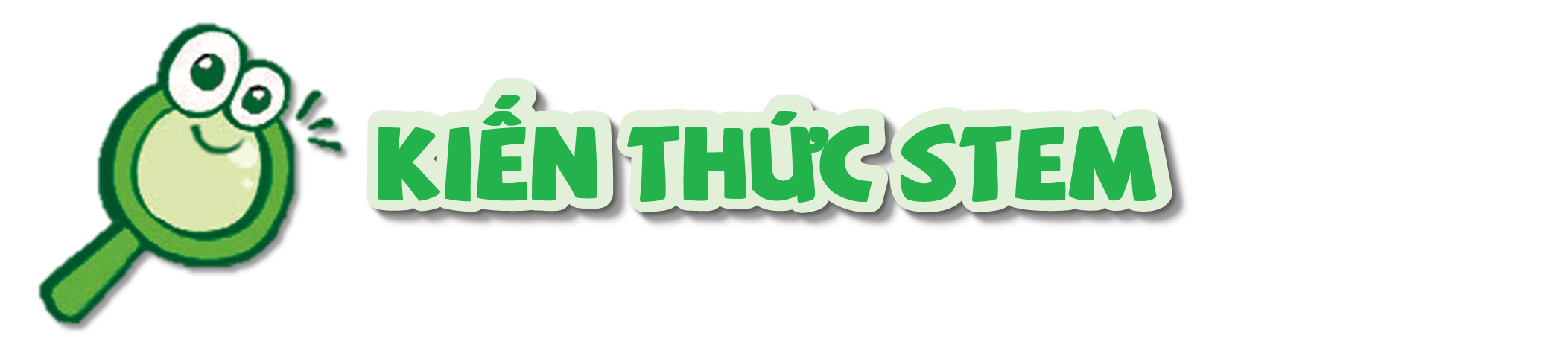 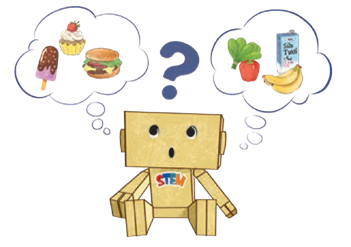 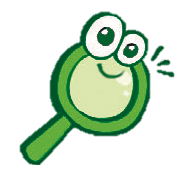 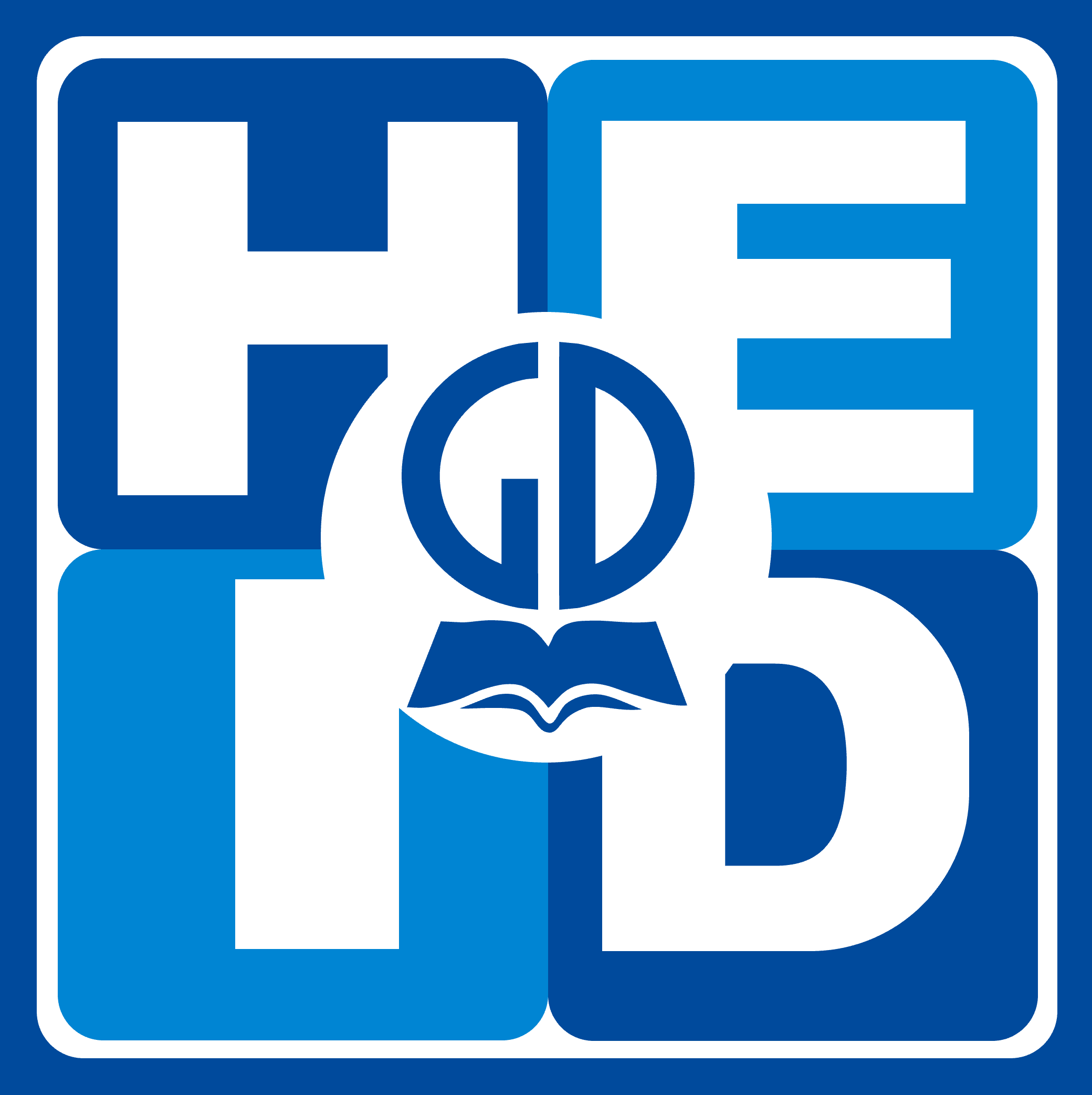 1. Lựa chọn thức ăn, đồ uống có lợi cho cơ quan tiêu hóa, tuần hoàn, thần kinh
1. Lựa chọn thức ăn, đồ uống có lợi cho cơ quan tiêu hóa, tuần hoàn, thần kinh
Trò chơi: Ai nhớ tốt hơn?
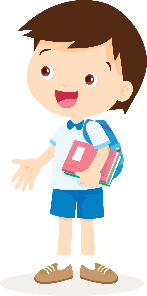 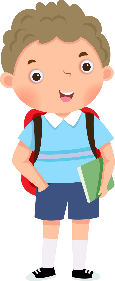 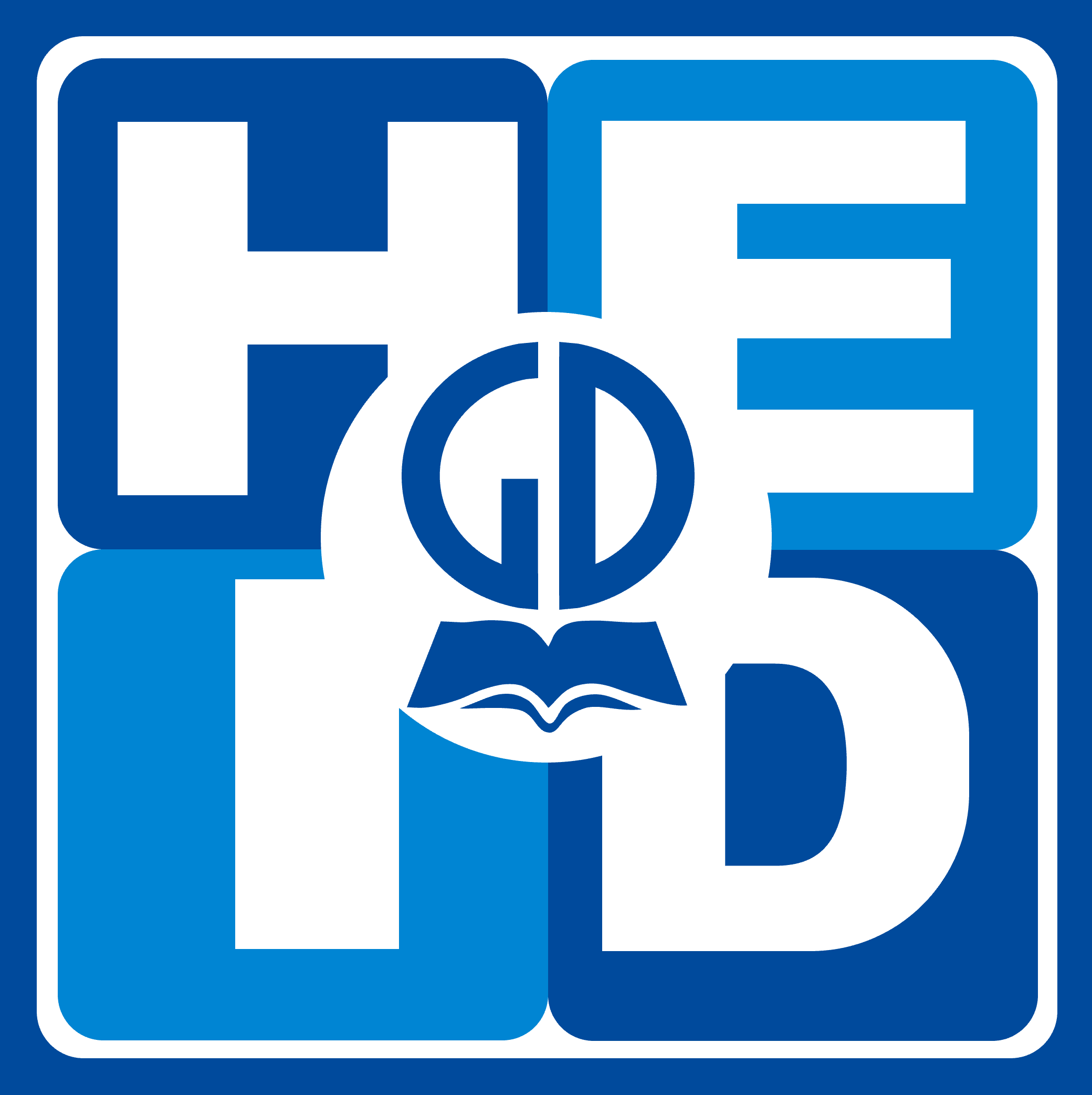 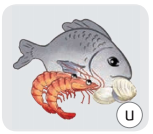 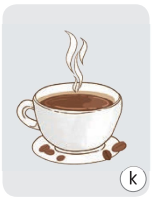 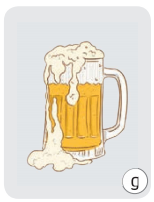 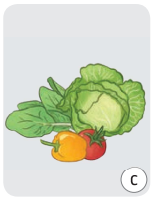 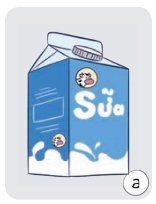 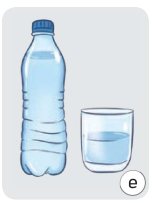 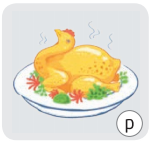 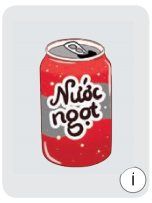 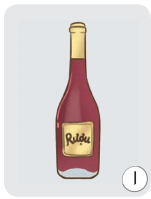 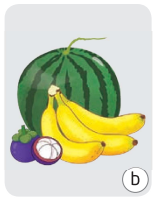 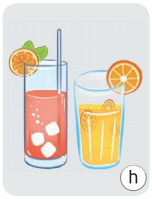 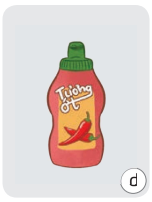 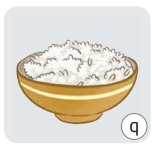 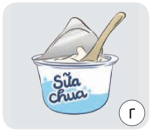 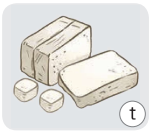 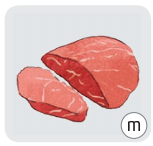 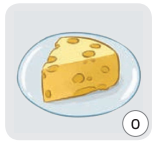 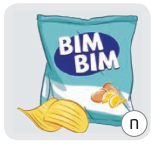 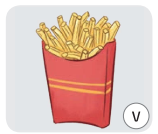 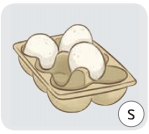 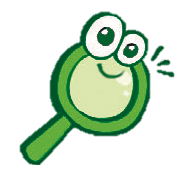 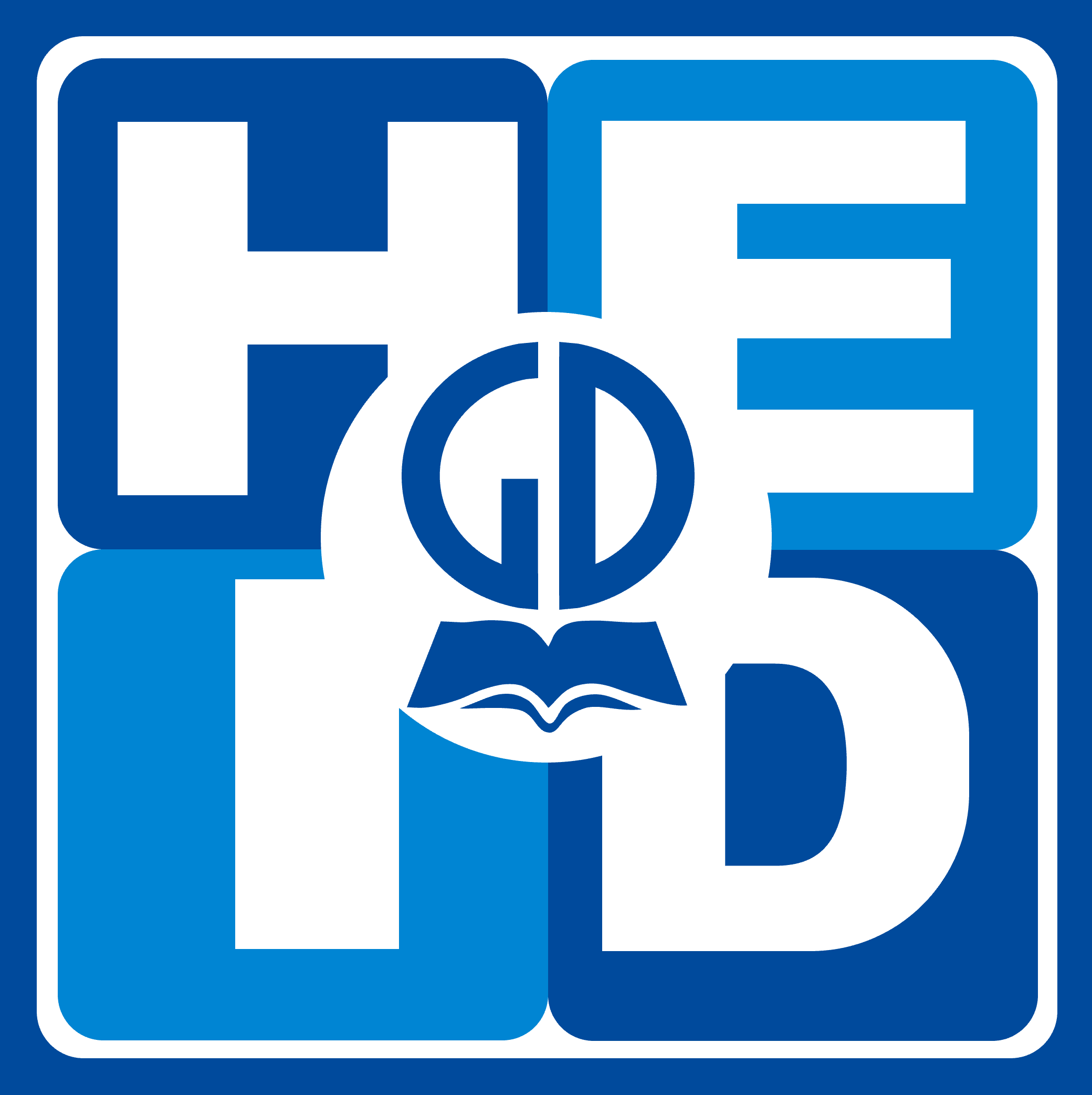 1. Lựa chọn thức ăn, đồ uống có lợi cho cơ quan tiêu hóa, tuần hoàn, thần kinh
1. Lựa chọn thức ăn, đồ uống có lợi cho cơ quan tiêu hóa, tuần hoàn, thần kinh
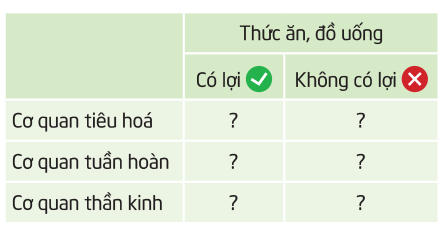 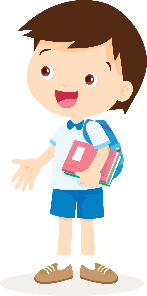 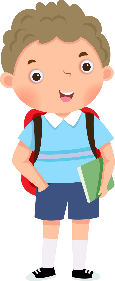 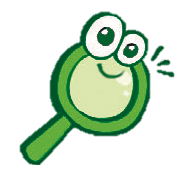 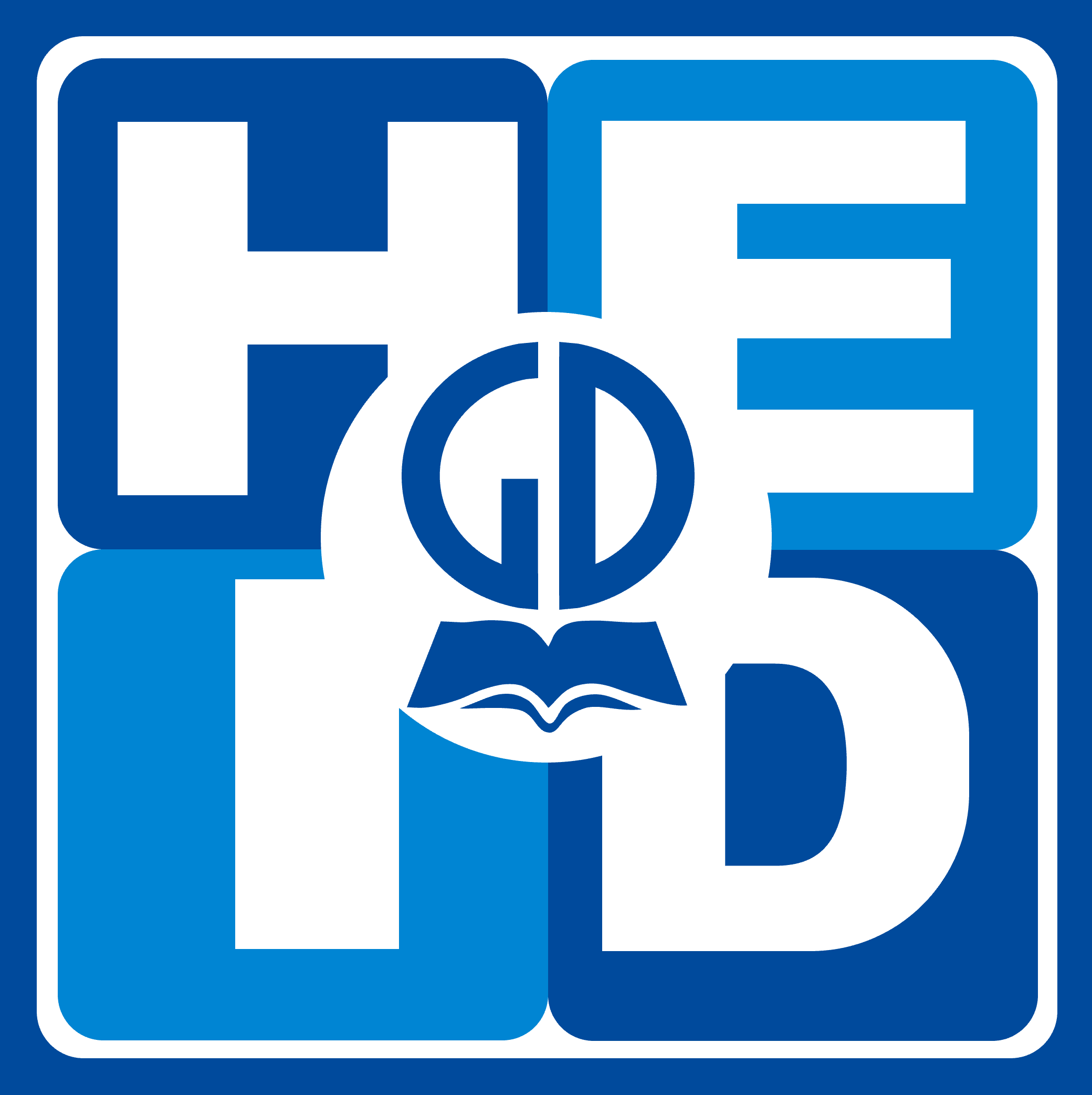 2. Xây dựng thói quen ăn uống có lợi cho sức khỏe
2. Xây dựng thói quen ăn uống có lợi cho sức khỏe
Đọc thực đơn ở trang 47.
Loại thức ăn, đồ uống nào có lợi, không có lợi cho sức khỏe? Vì sao?
Cần thay đổi thói quen ăn uống như thế nào để có lợi cho sức khỏe?
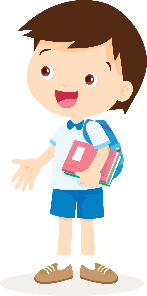 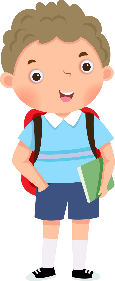 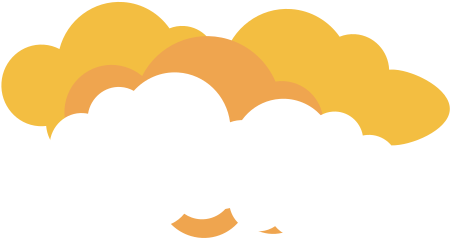 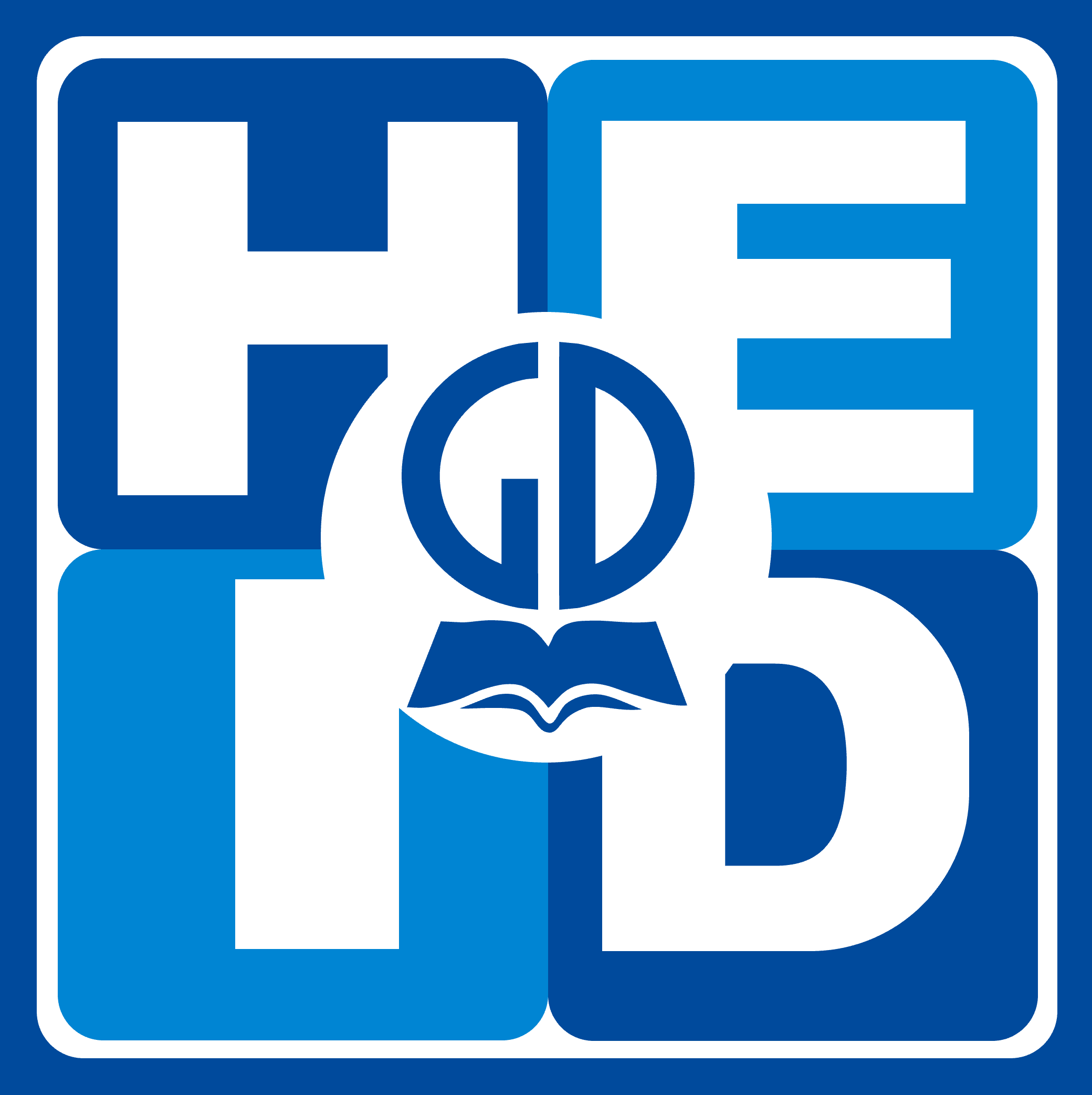 NHIỆM VỤ 
VỀ NHÀ
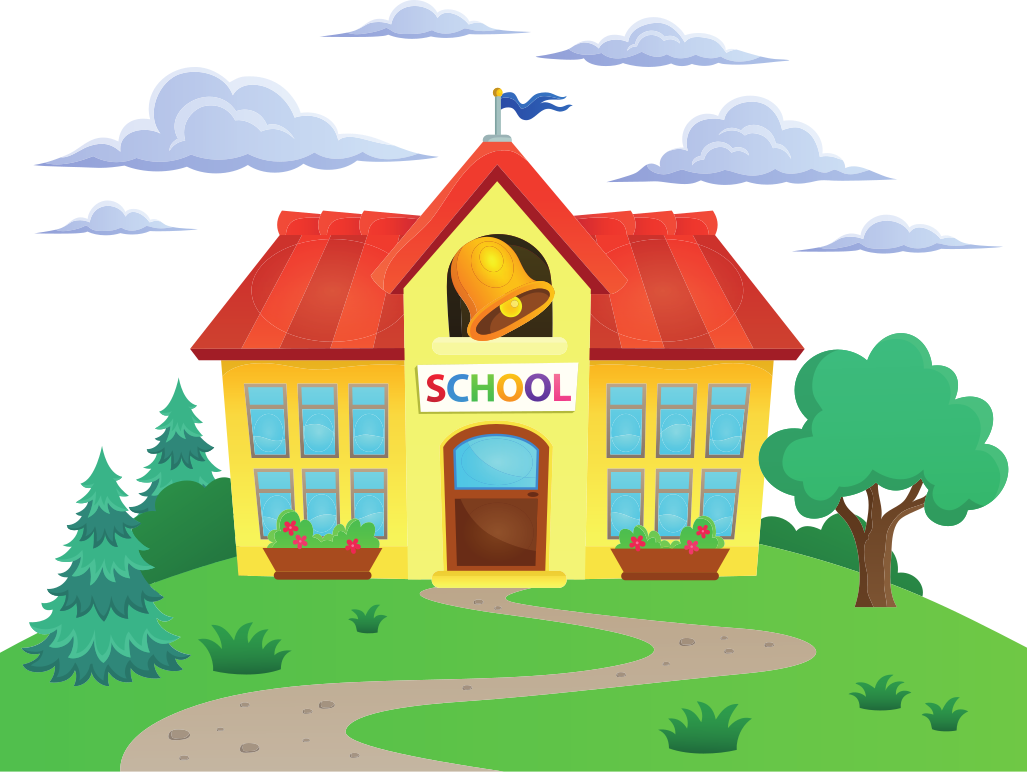 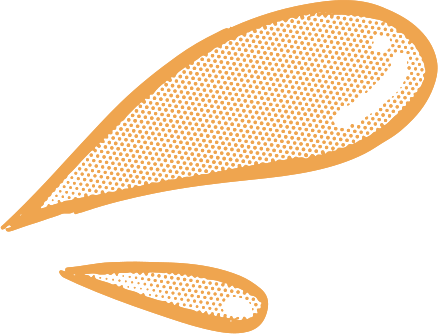 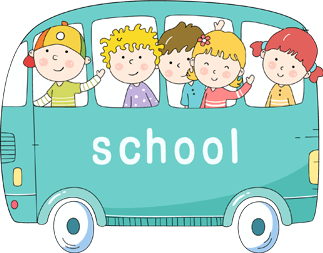 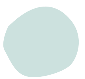 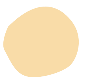 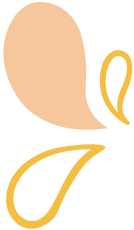 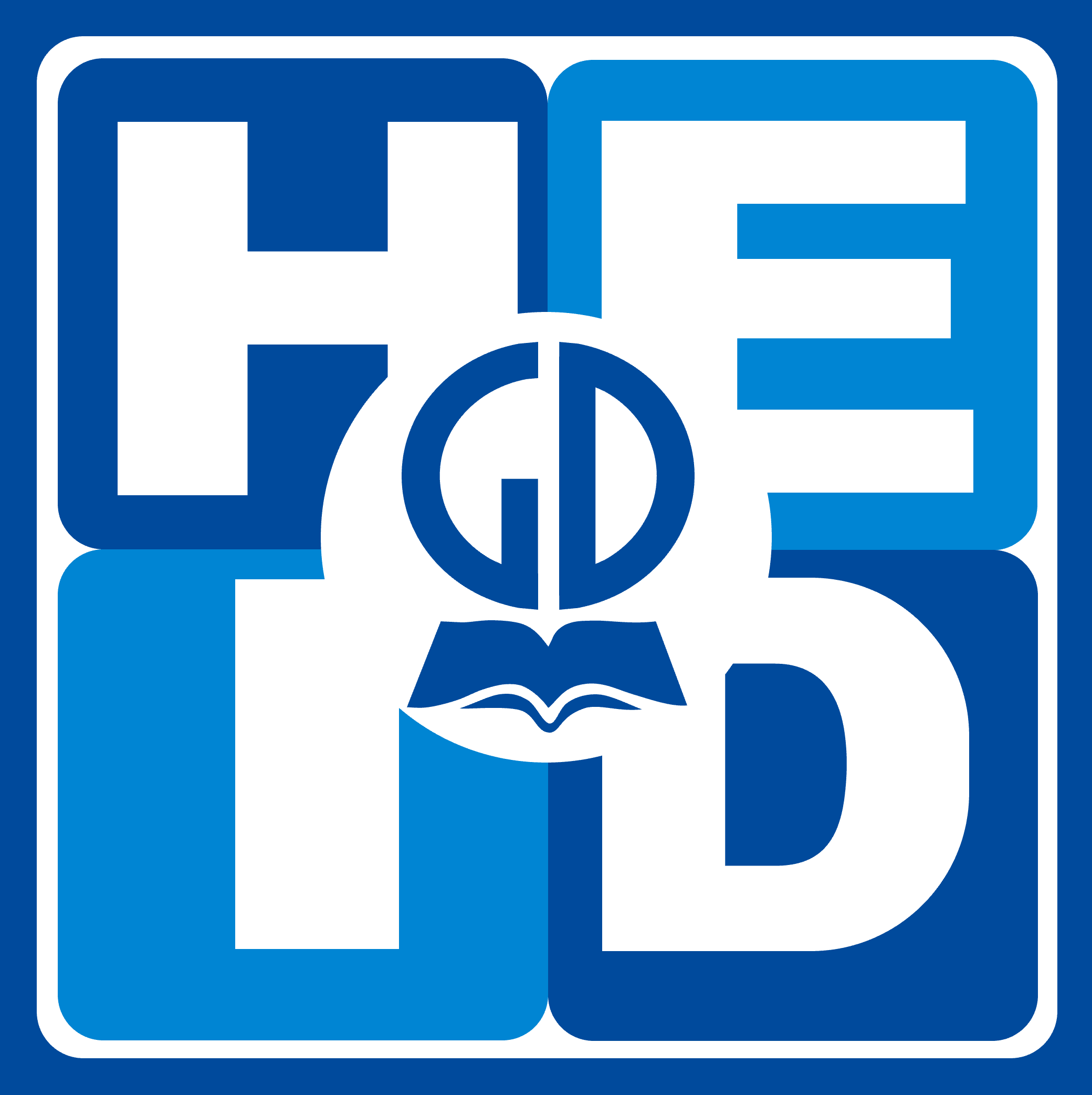 EM CẦN CHUẨN BỊ
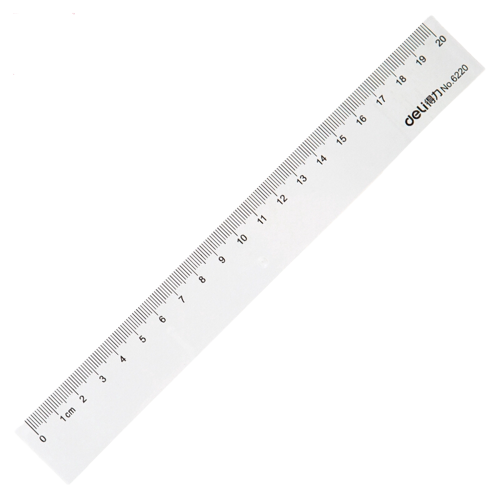 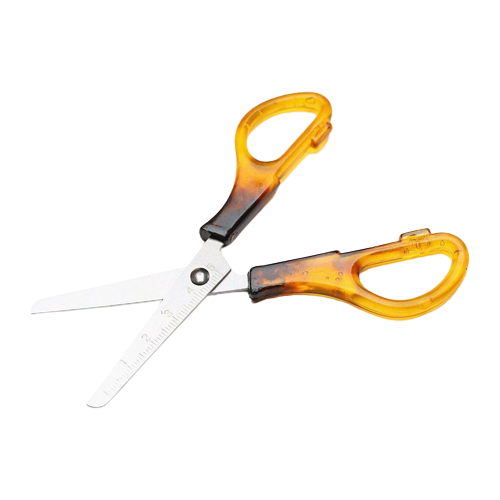 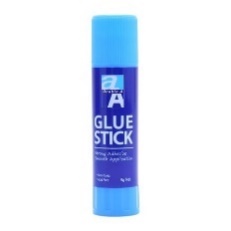 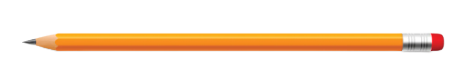 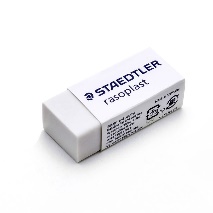 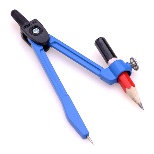 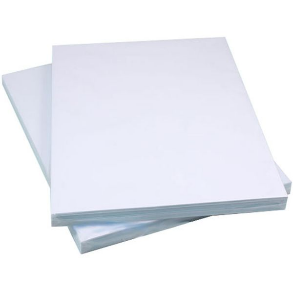 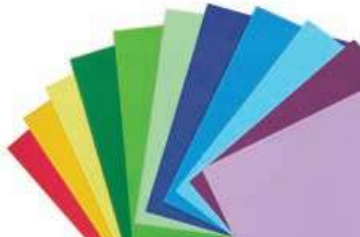 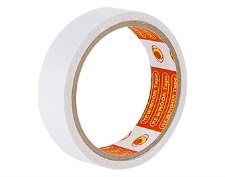 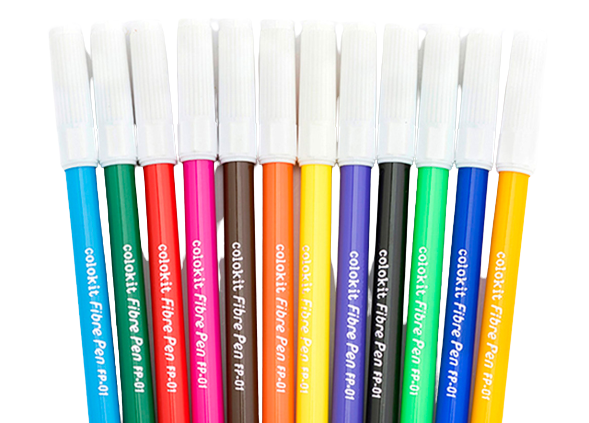 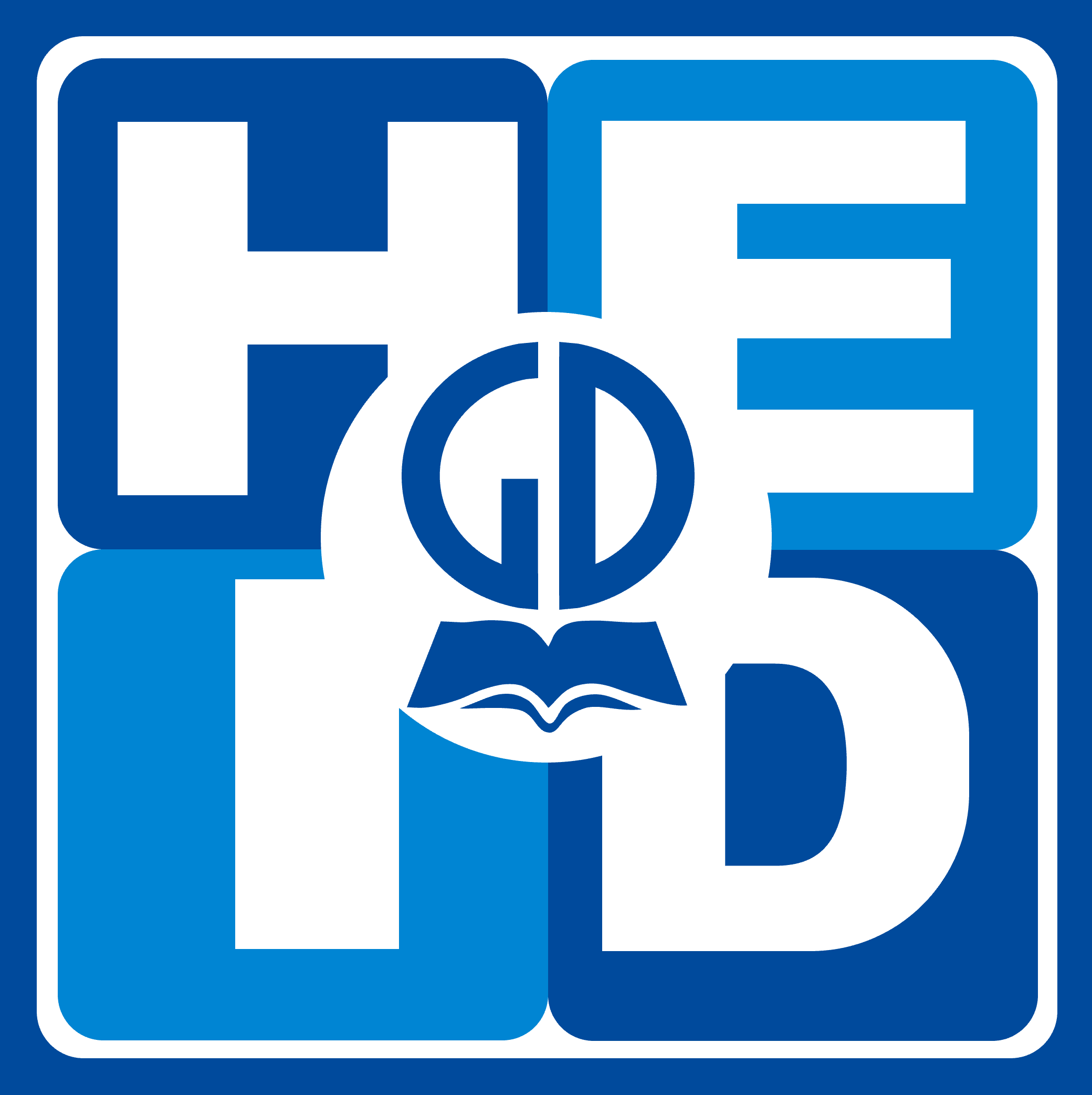 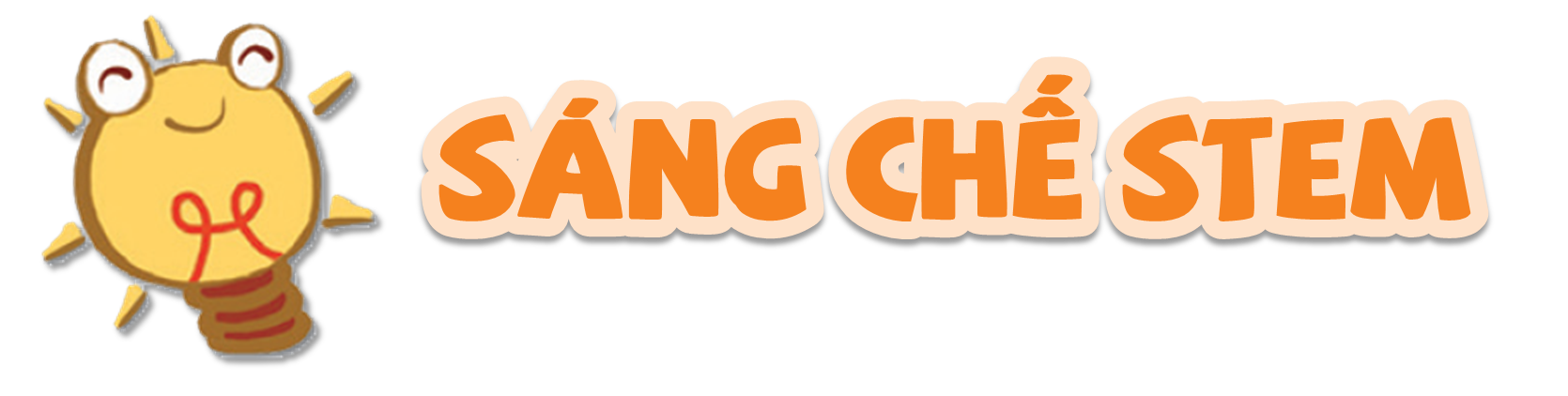 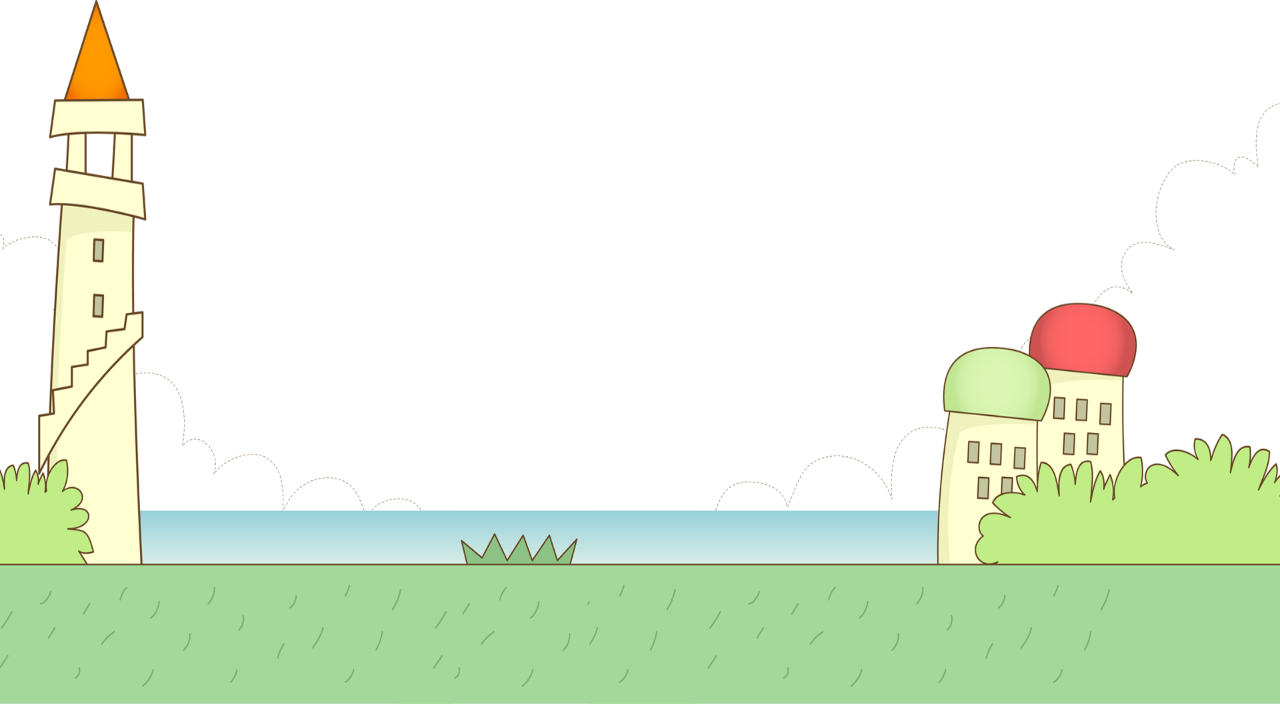 KIỂM TRA 
VẬT LIỆU, DỤNG CỤ
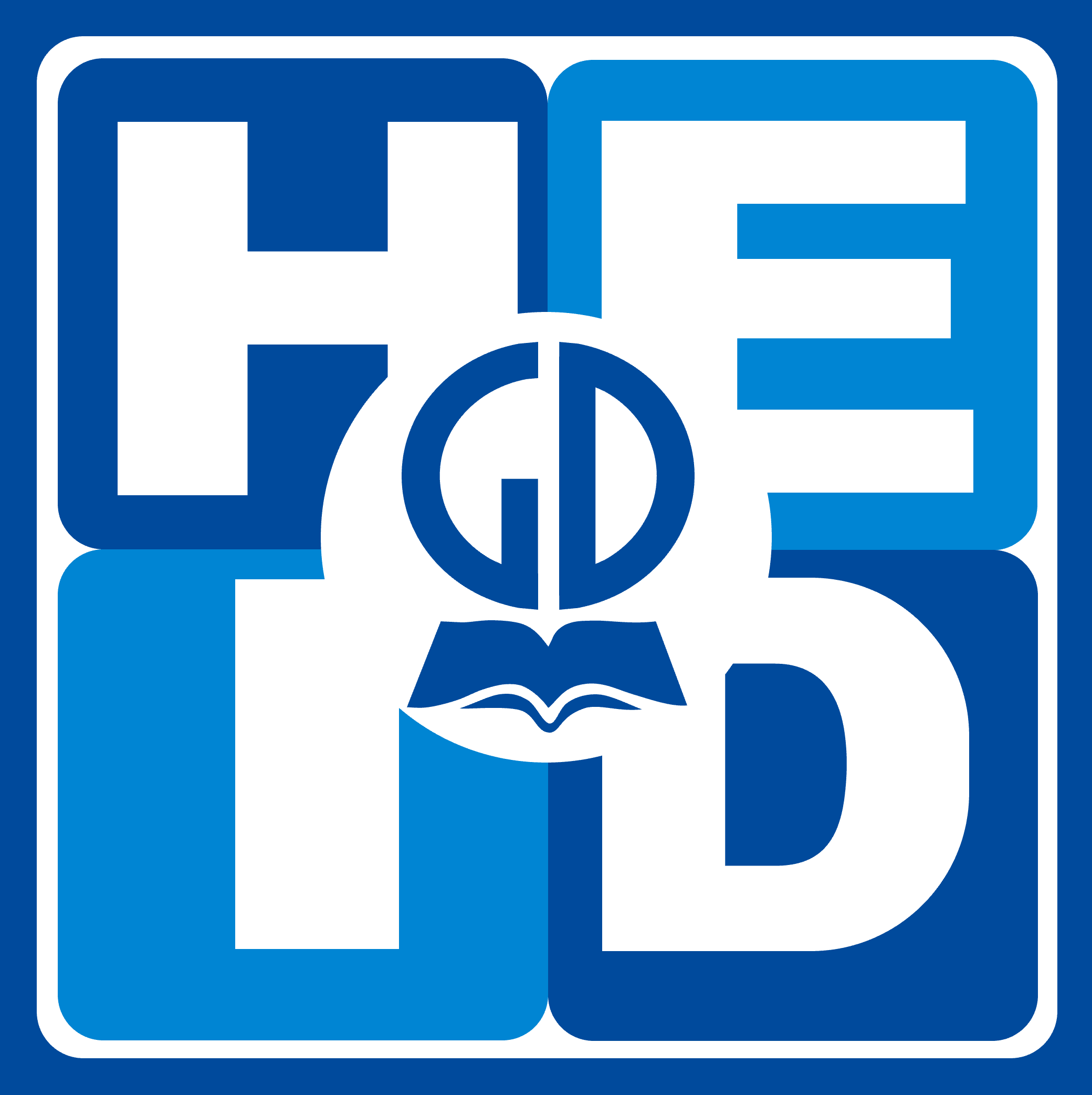 LÊN Ý TƯỞNG
THẢO LUẬN
THẢO LUẬN
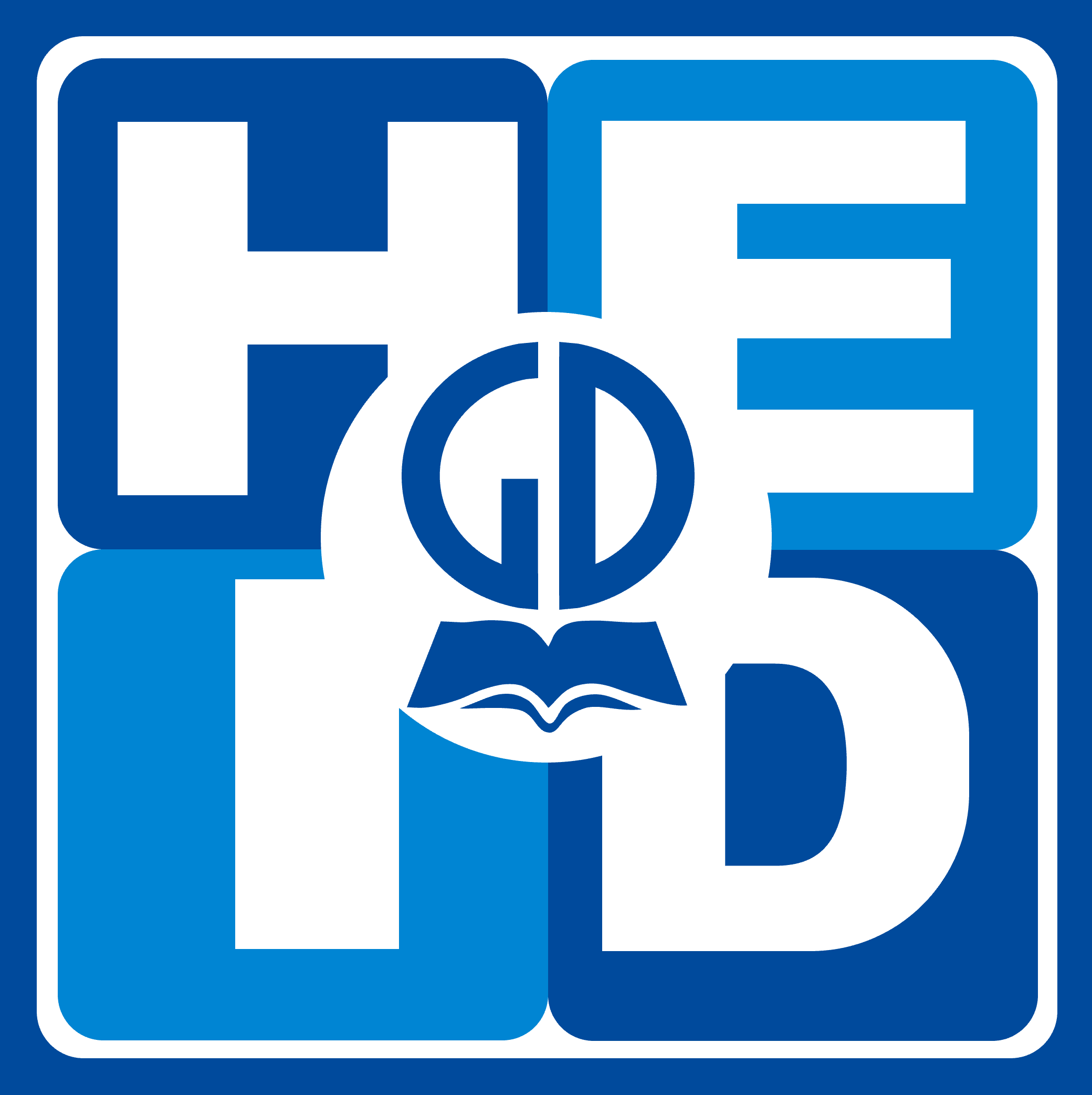 Làm việc nhóm và trả lời các câu hỏi ở trang 48.
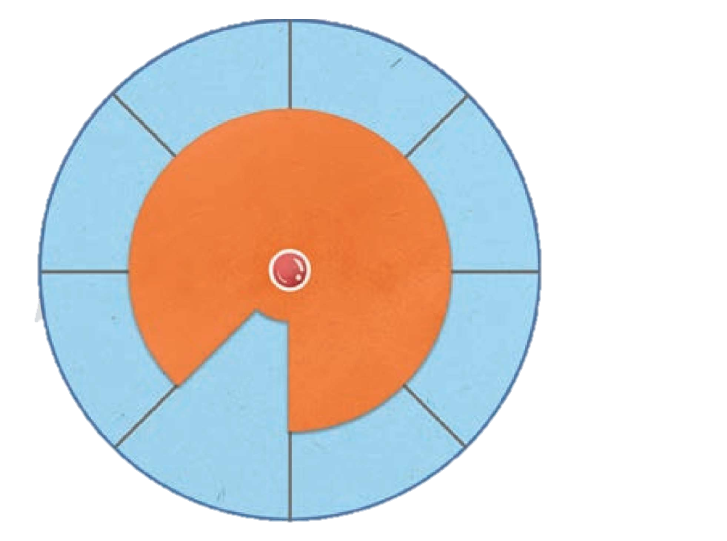 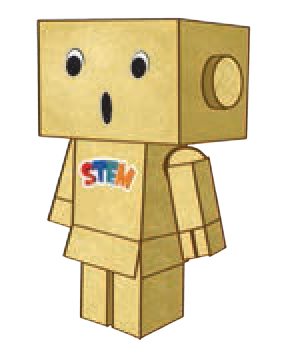 PHÁC THẢO Ý TƯỞNG
PHÁC THẢO Ý TƯỞNG
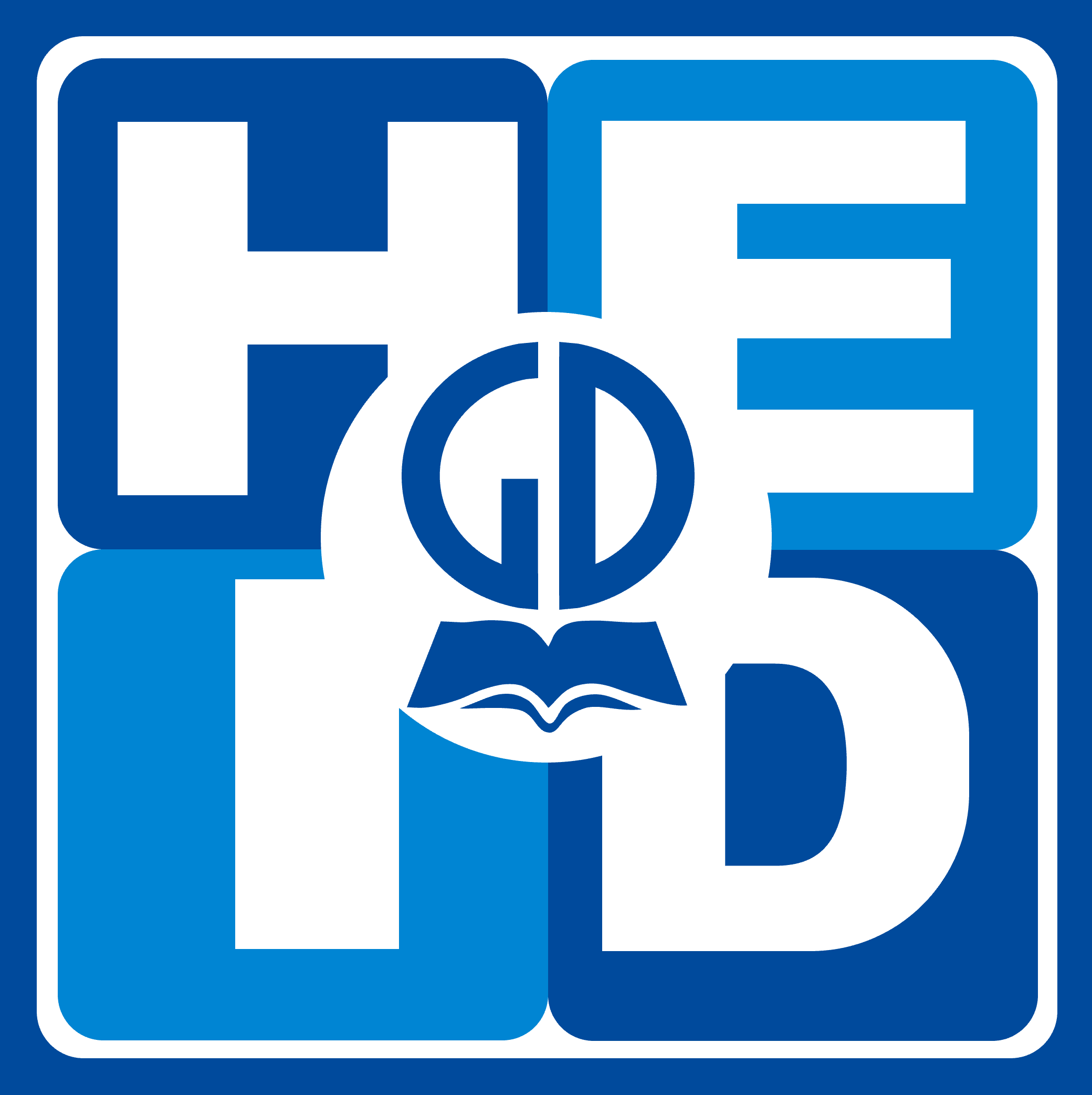 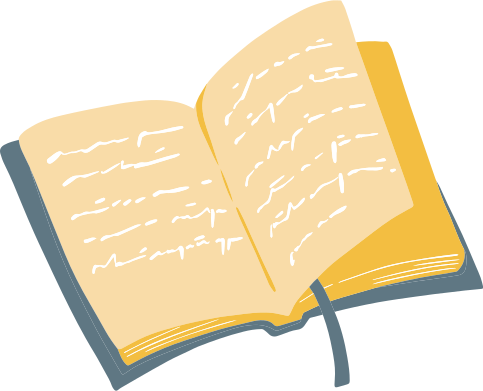 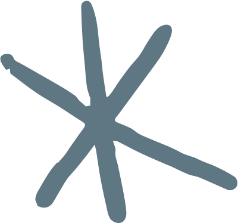 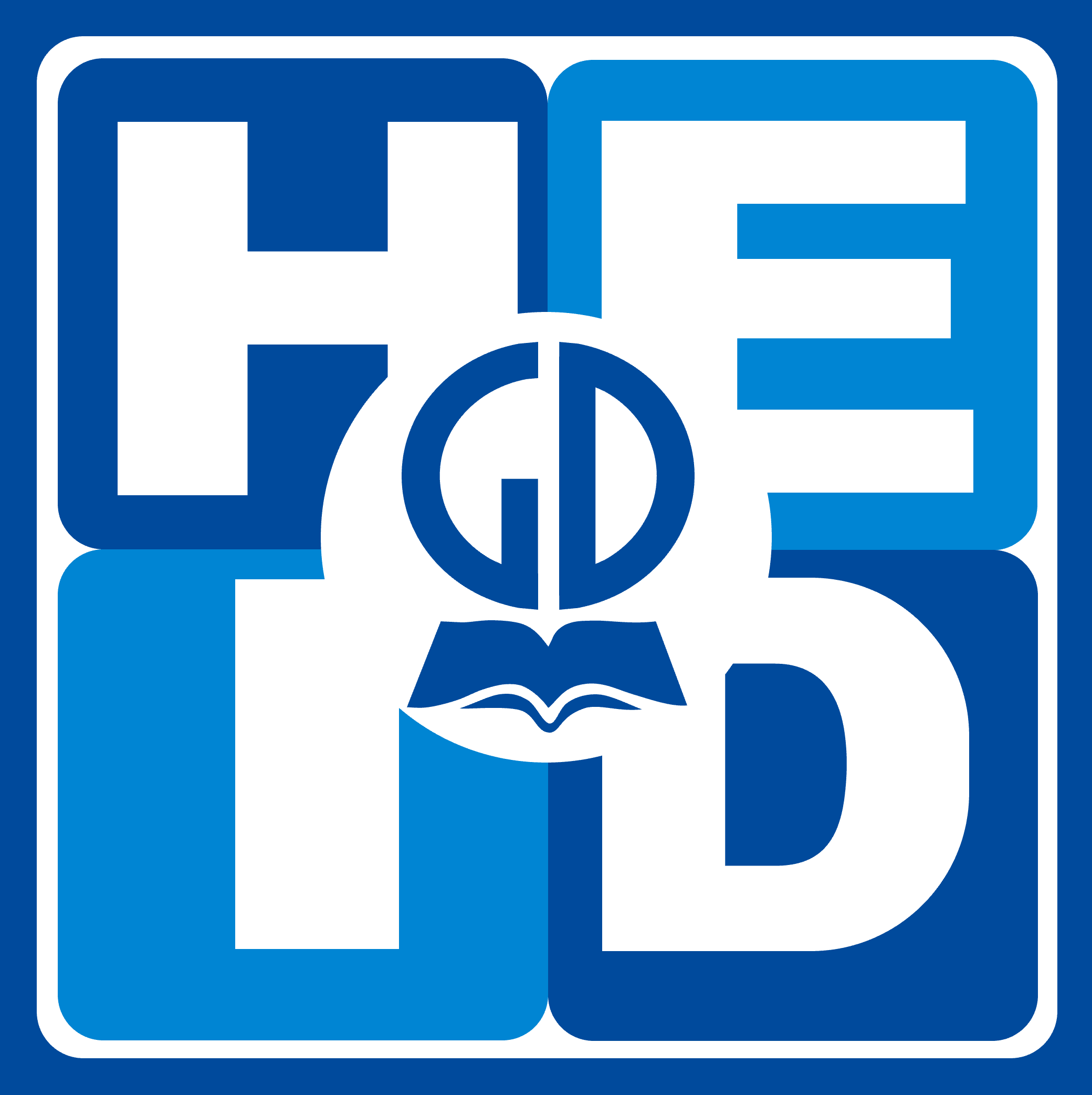 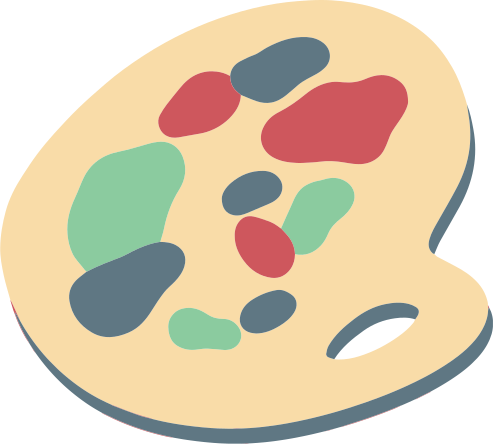 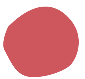 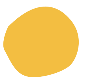 TRÌNH BÀY Ý TƯỞNG
TRÌNH BÀY
 Ý TƯỞNG
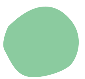 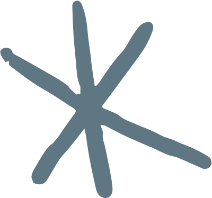 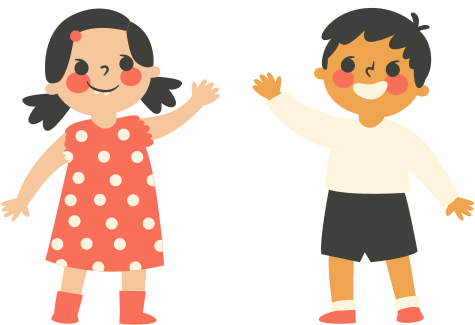 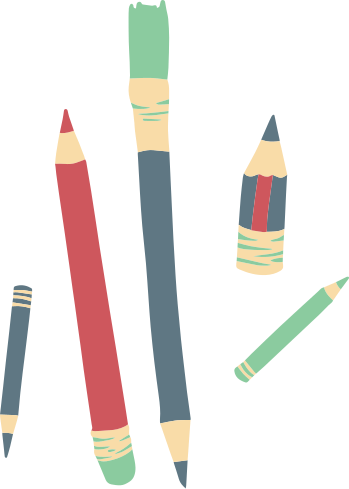 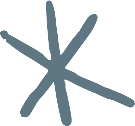 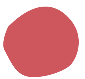 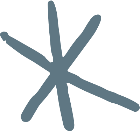 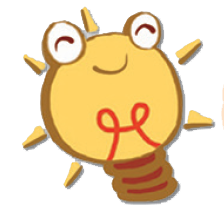 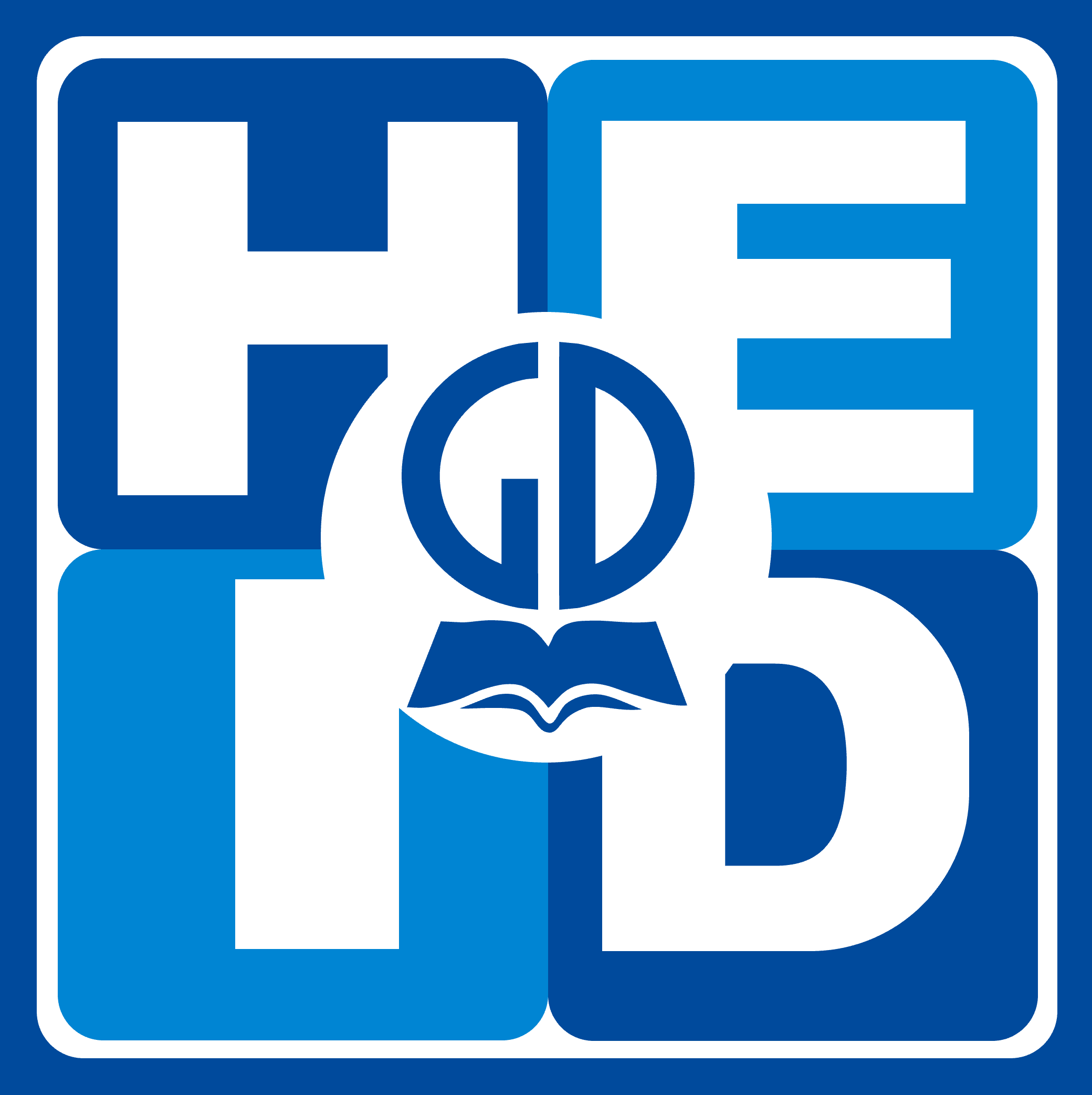 LỰA CHỌN VẬT LIỆU, DỤNG CỤ, THIẾT KẾ CHI TIẾT
LỰA CHỌN VẬT LIỆU, DỤNG CỤ, THIẾT KẾ CHI TIẾT
Dựa vào ý tưởng của nhóm, hoàn thành bảng từ cột (1) đến (5).
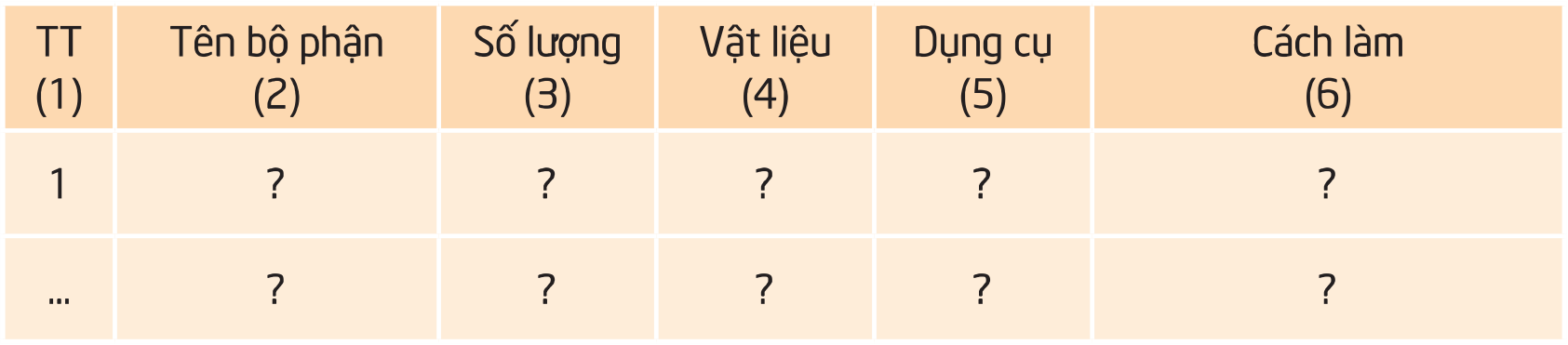 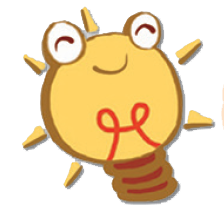 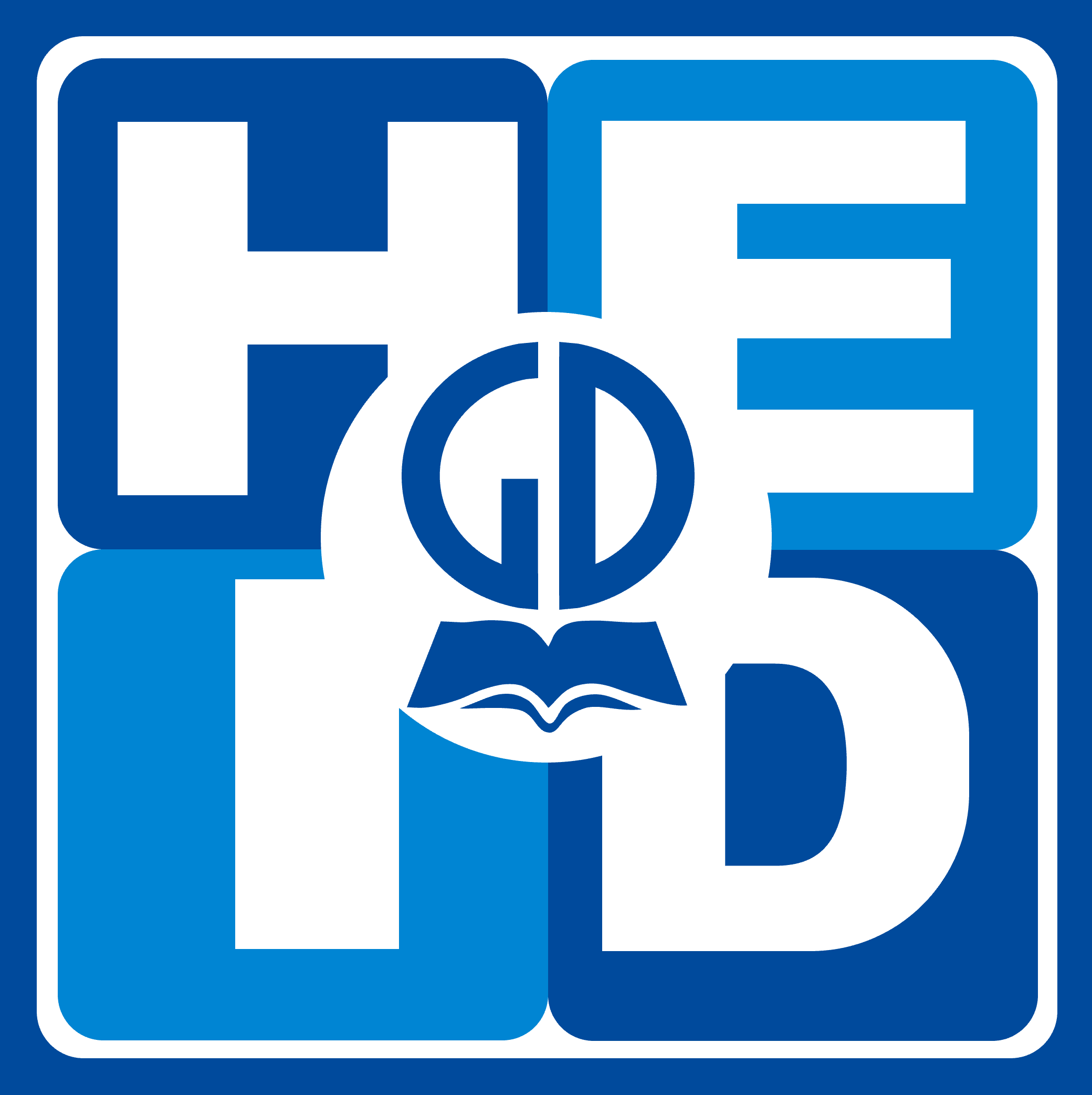 CHẾ TẠO SẢN PHẨM
CHẾ TẠO SẢN PHẨM
Thảo luận về cách dùng và hoàn thành cột 6.
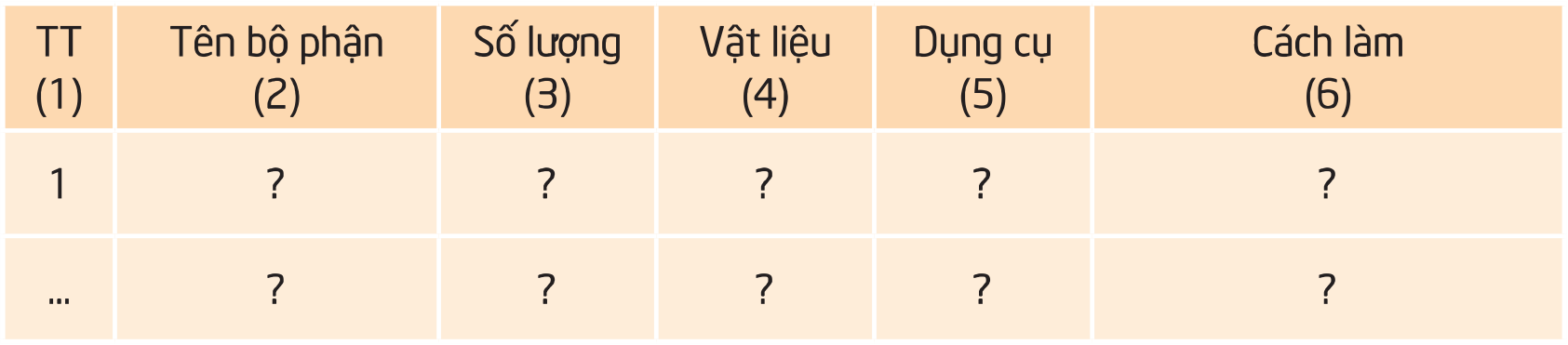 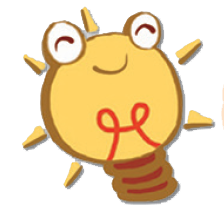 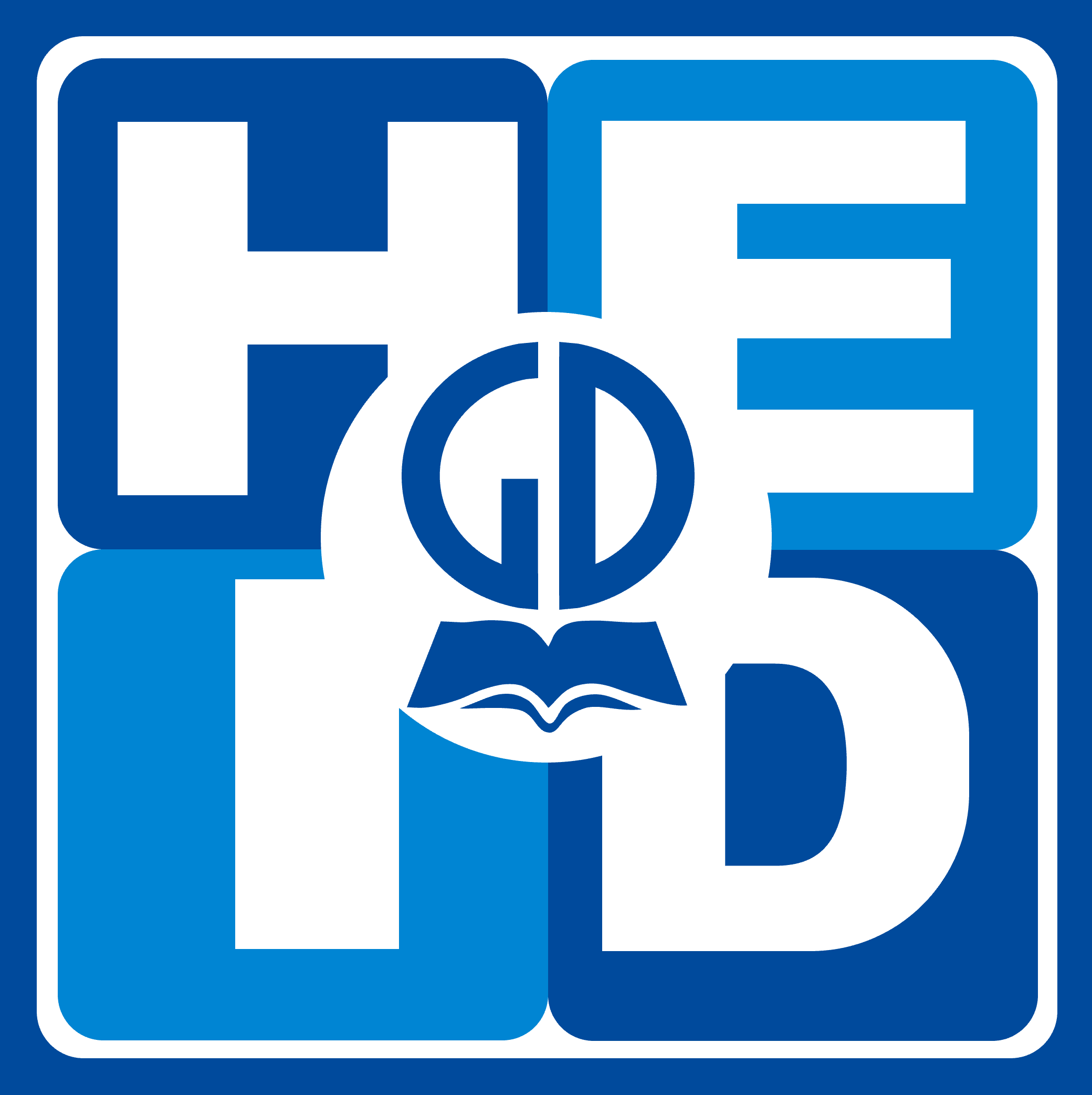 CHẾ TẠO SẢN PHẨM
CHẾ TẠO SẢN PHẨM
Phân công nhiệm vụ trong nhóm theo bảng gợi ý.
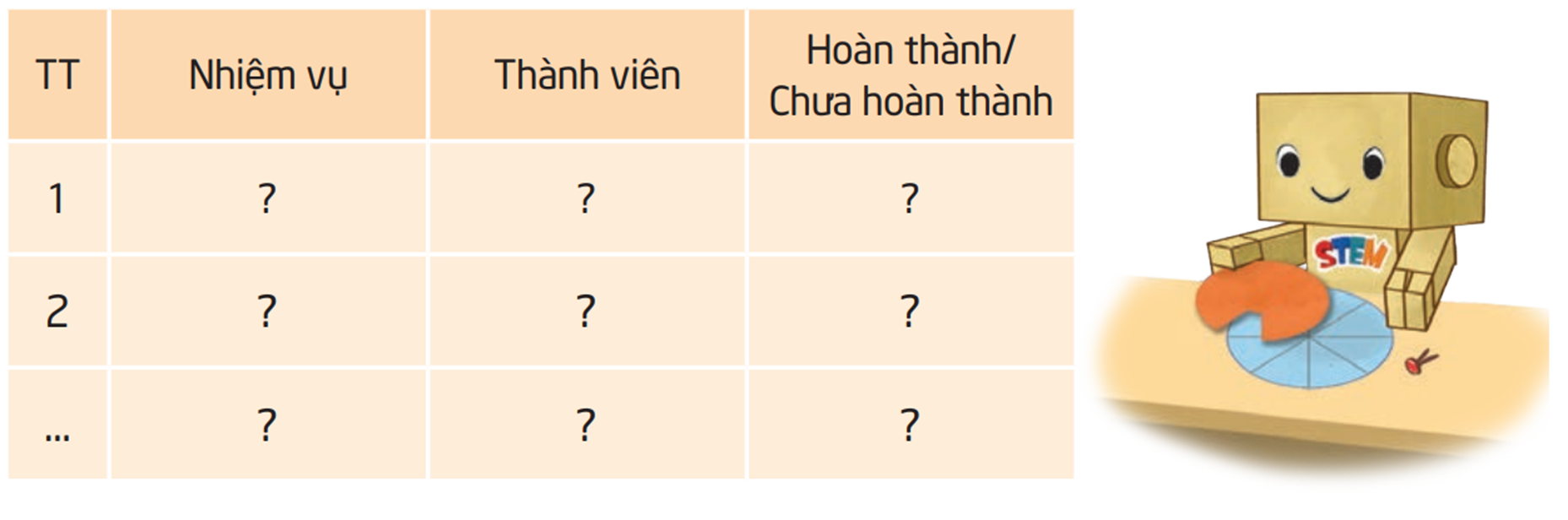 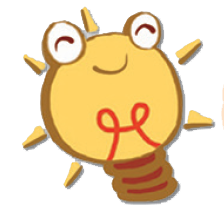 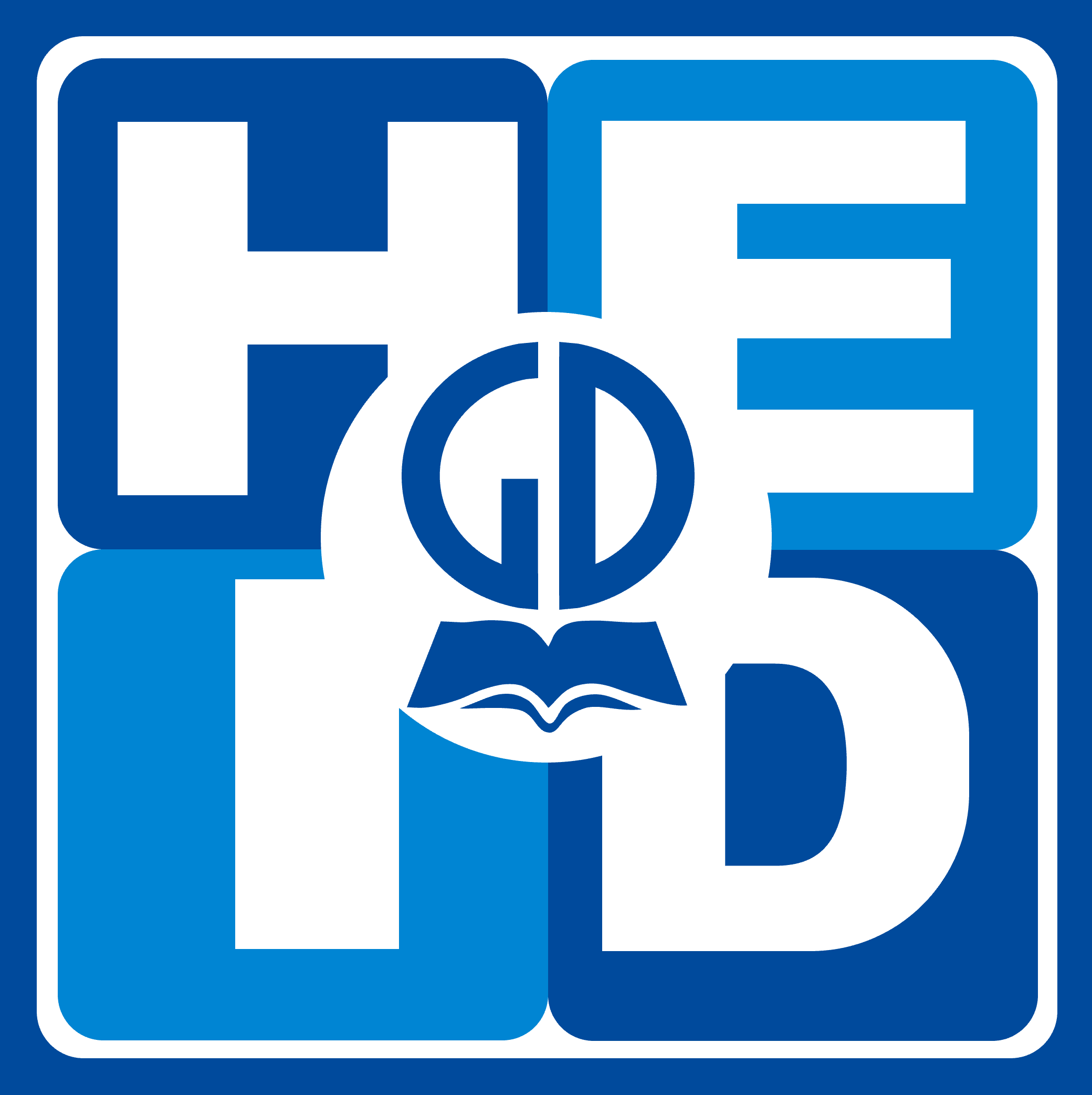 Thử nghiệm, điều chỉnh và hoàn thiện
Thử nghiệm, điều chỉnh và hoàn thiện
Thử nghiệm 
Đánh giá sản phẩm theo yêu cầu
Điều chỉnh, sửa chữa sản phẩm
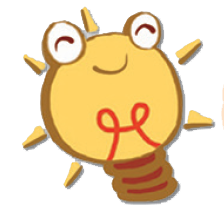 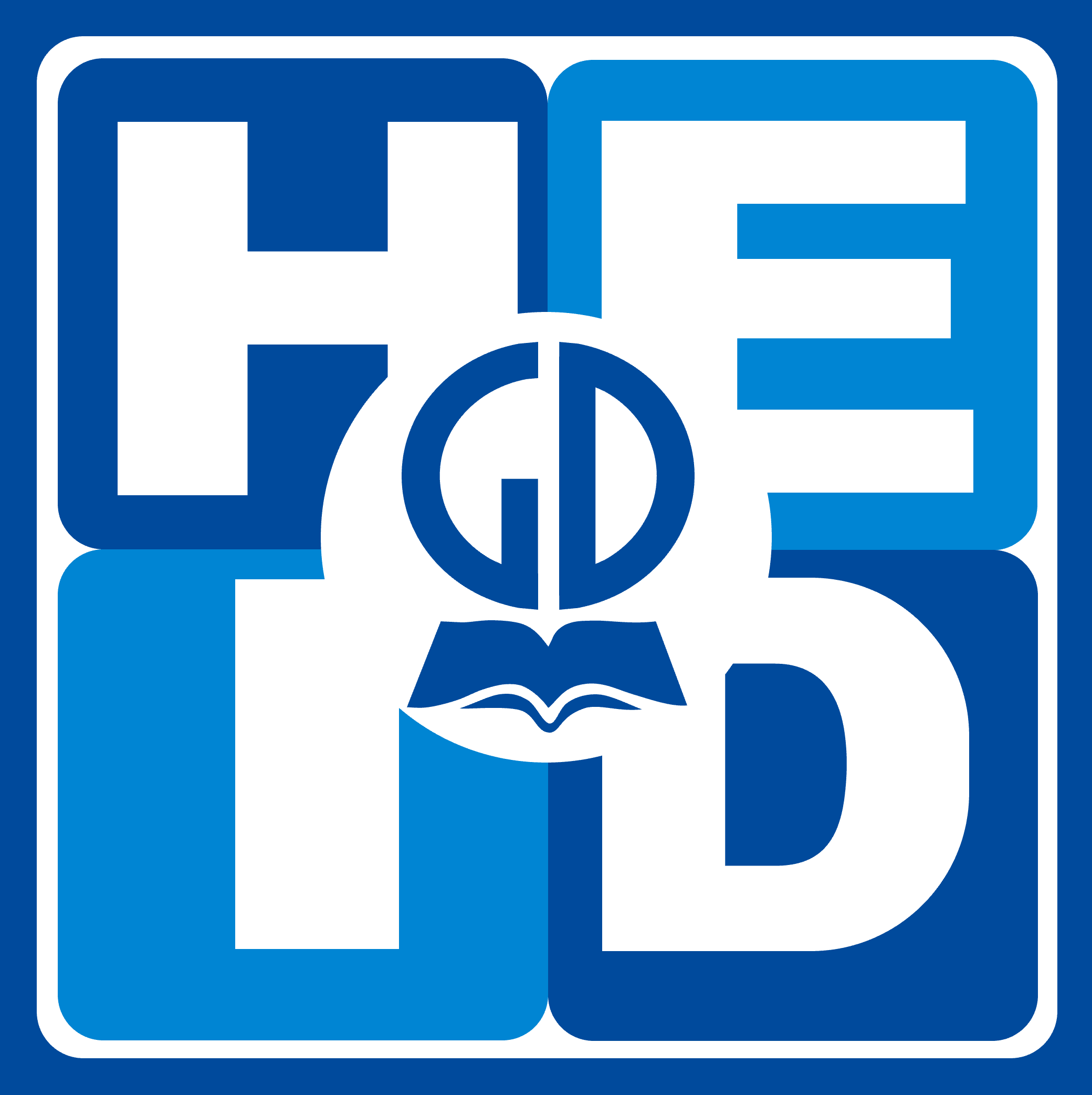 BÁO CÁO, TRÌNH DIỄN
BÁO CÁO, TRÌNH DIỄN
Giới thiệu bảng xoay
“Cẩm nang ăn uống có lợi 
cho sức khoẻ”
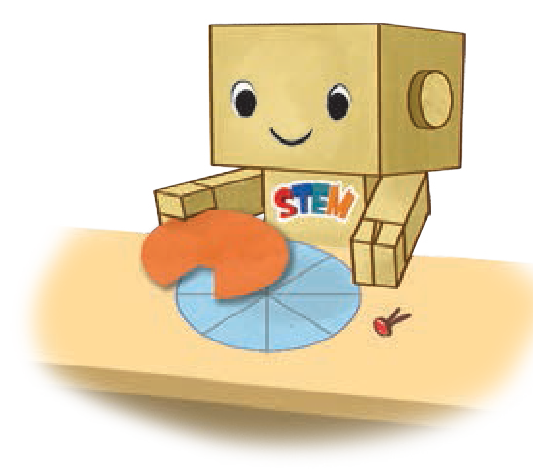 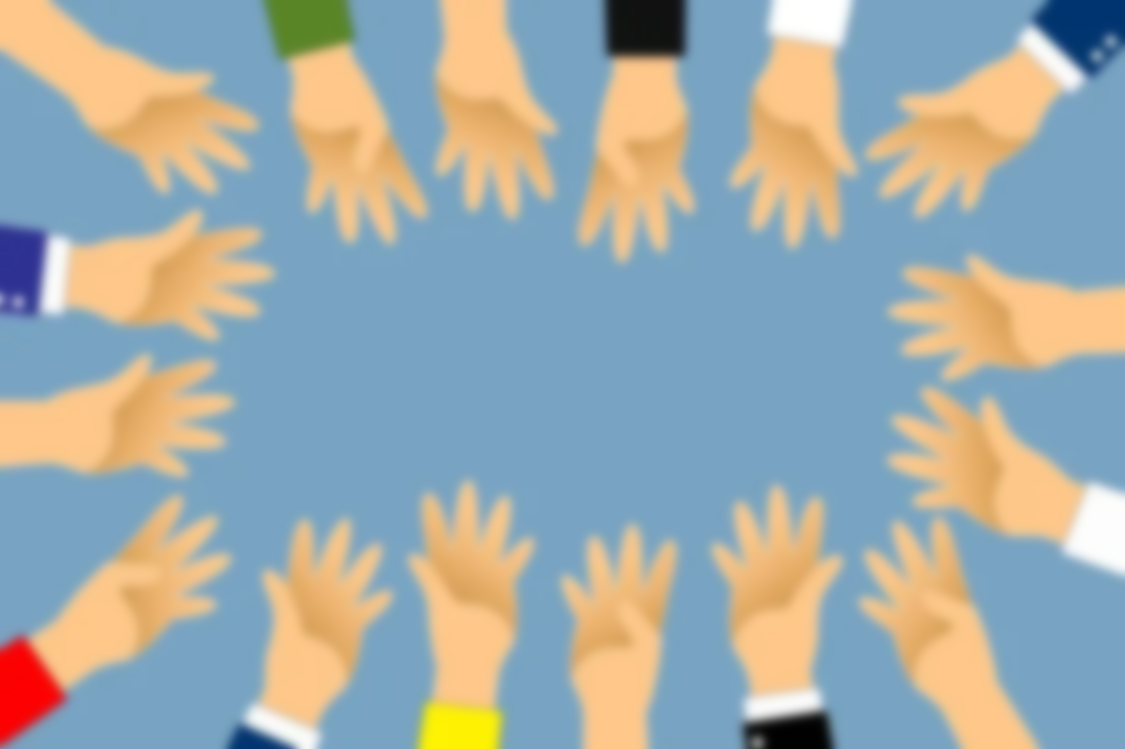 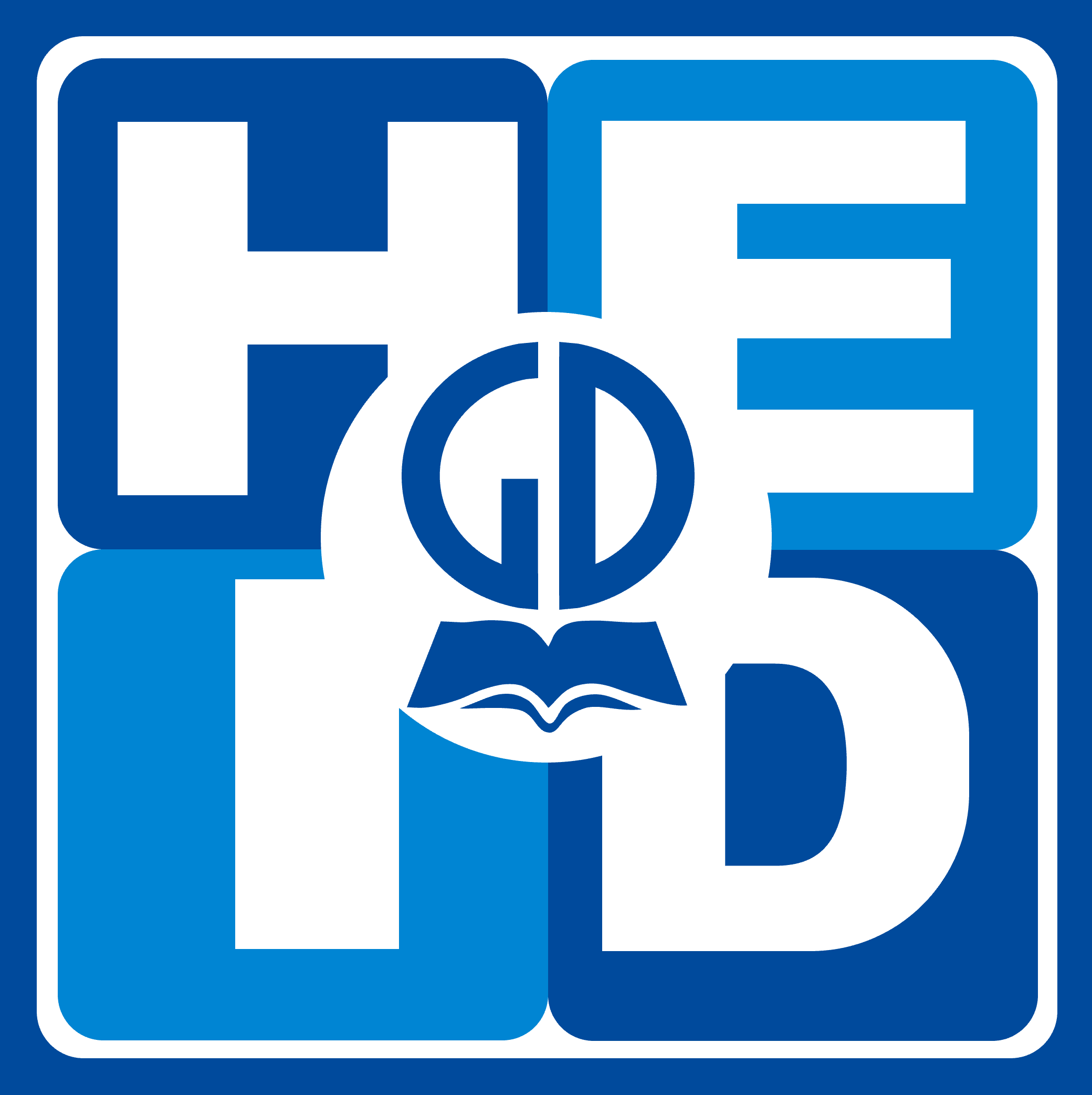 BÌNH CHỌN
BÌNH CHỌN
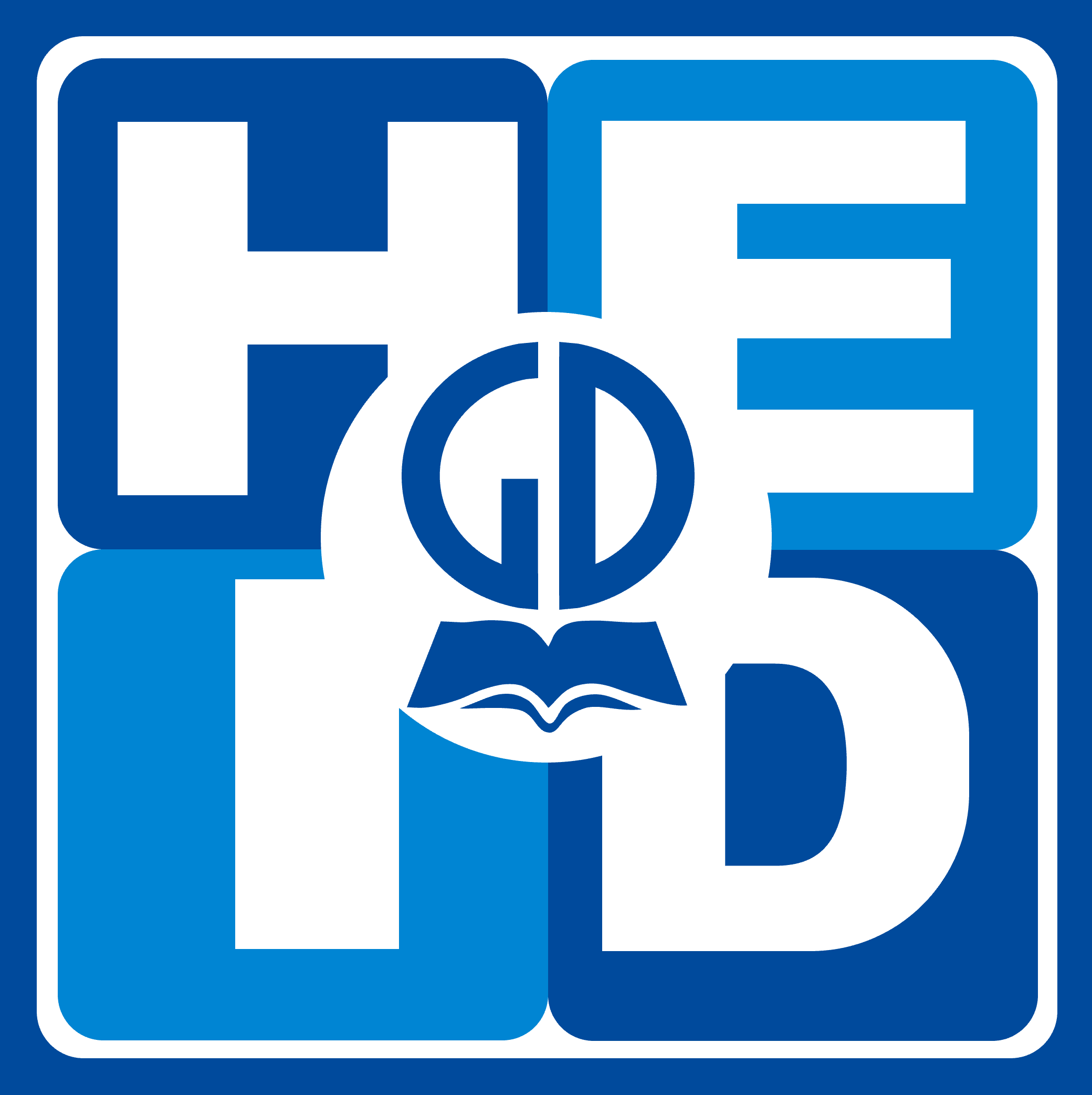 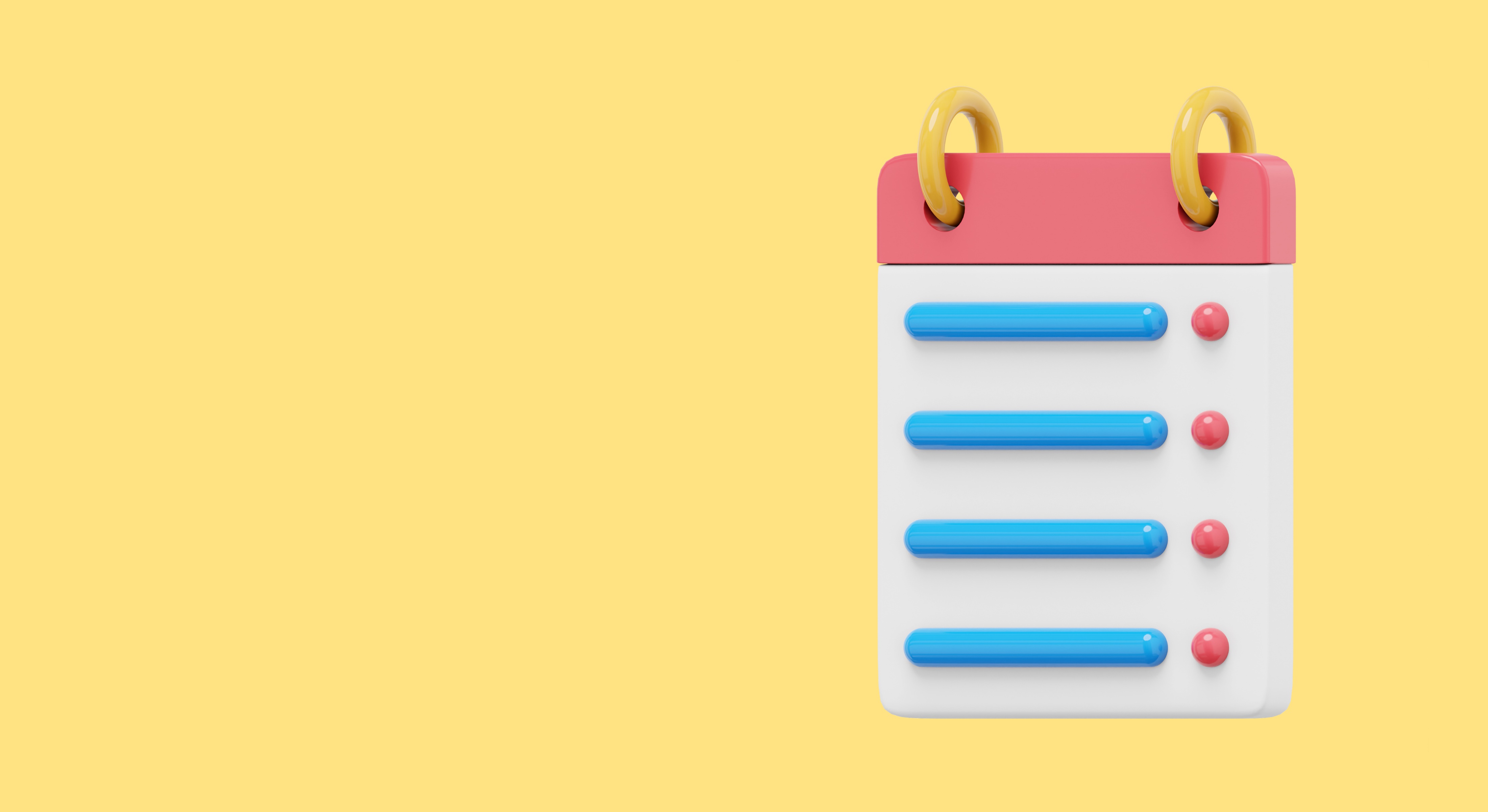 NHẬN XÉT
NHẬN XÉT
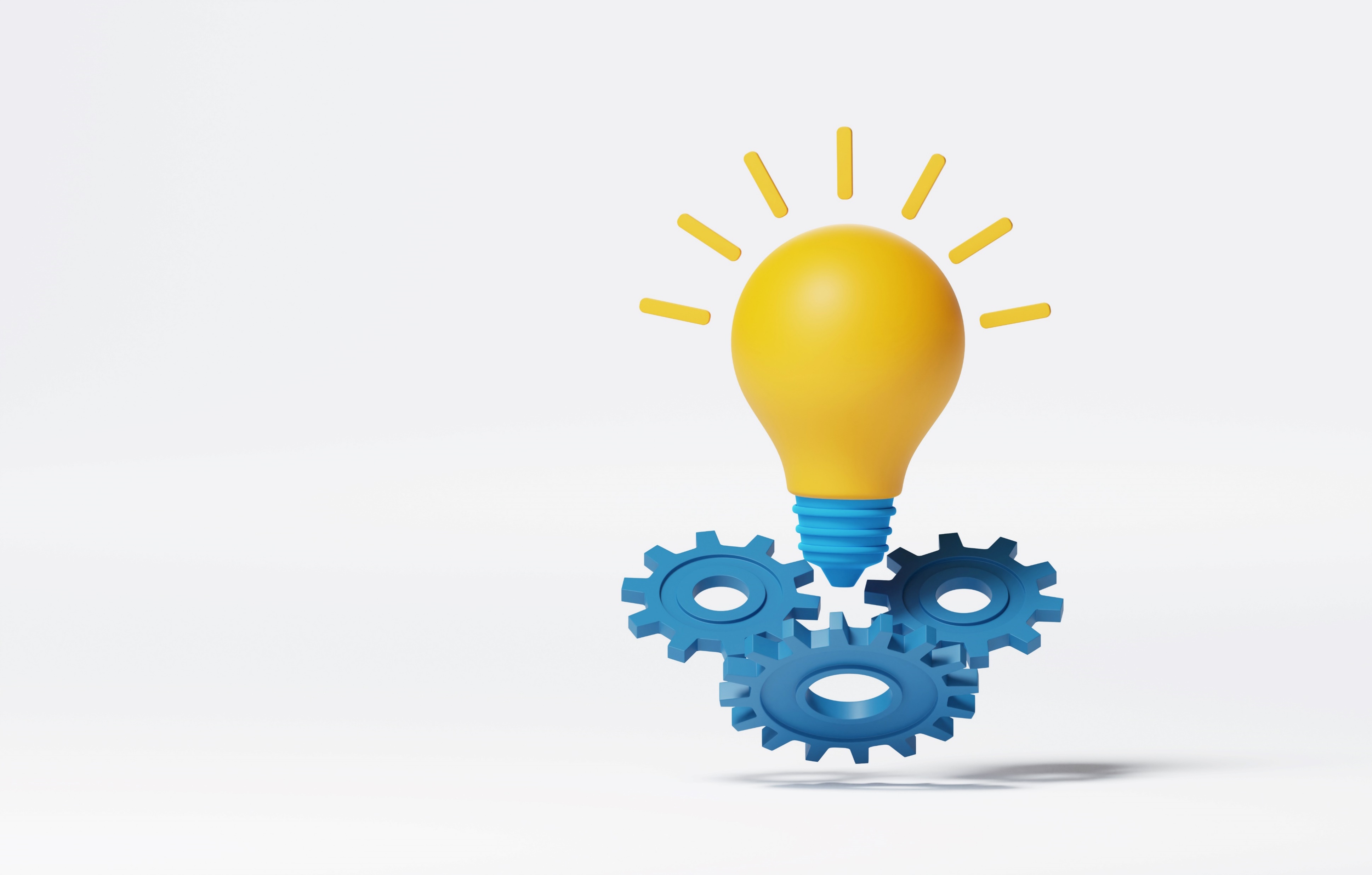 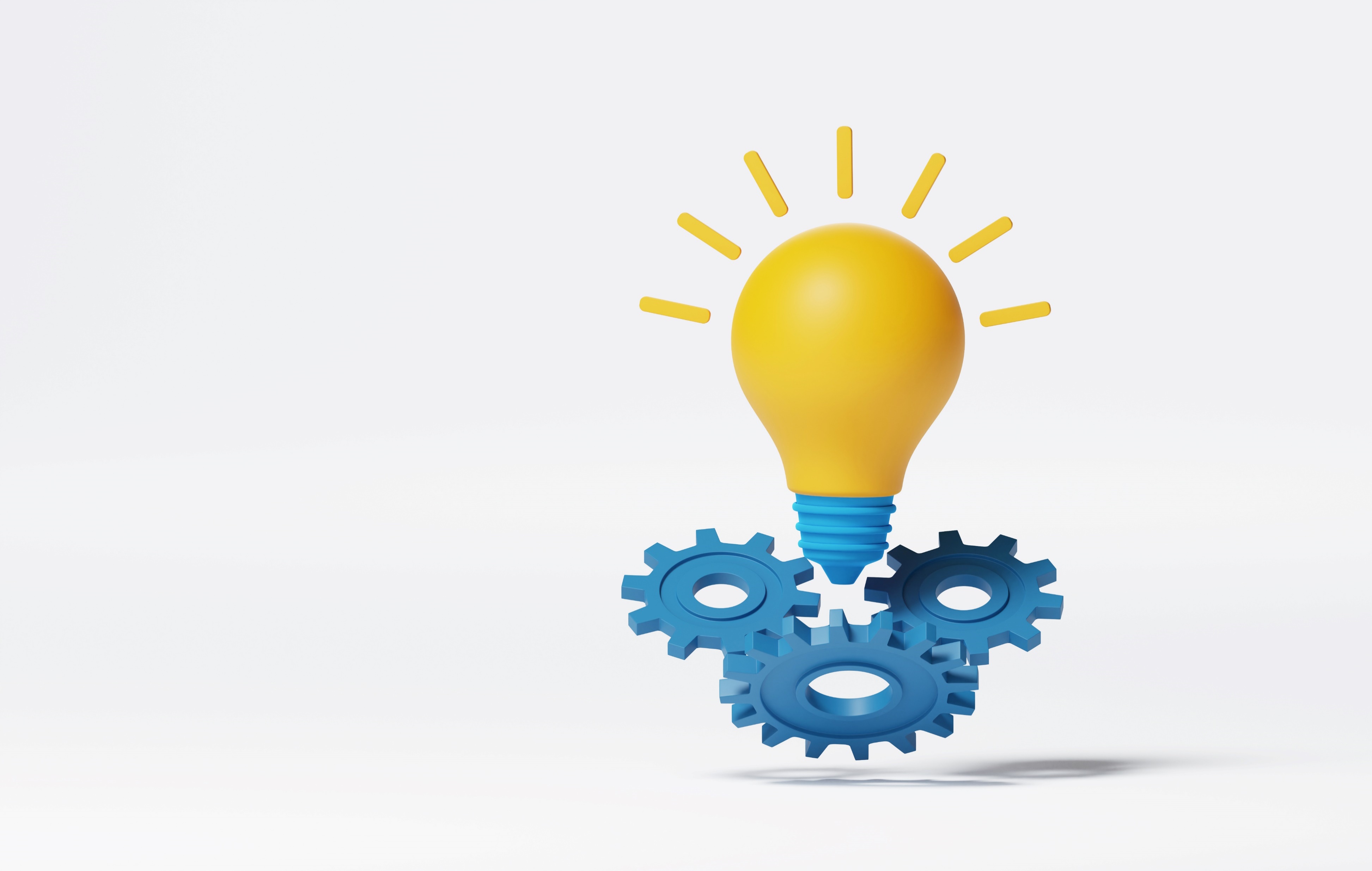 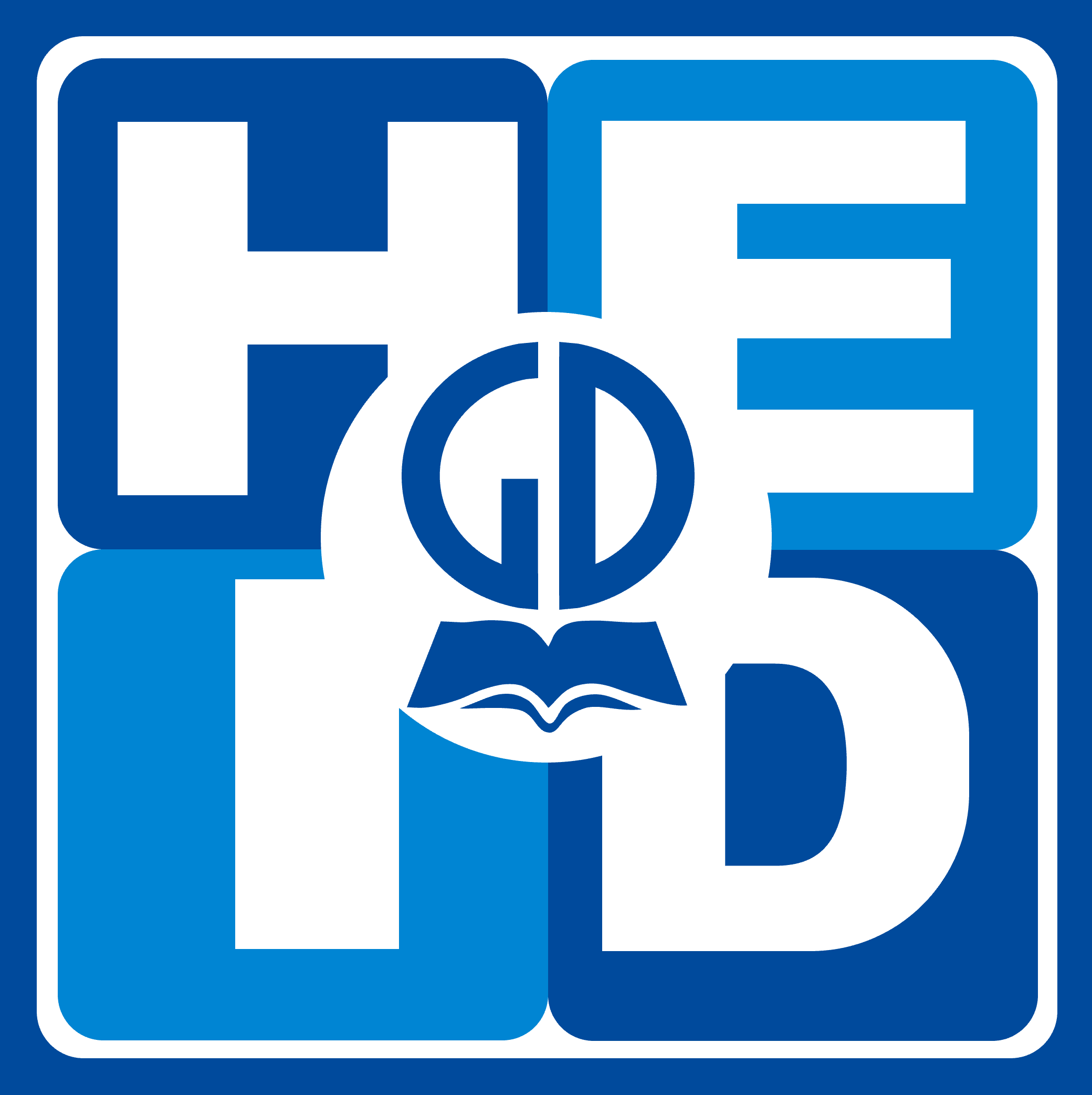 CẢI TIẾN
SÁNG TẠO
CẢI TIẾN
SÁNG TẠO
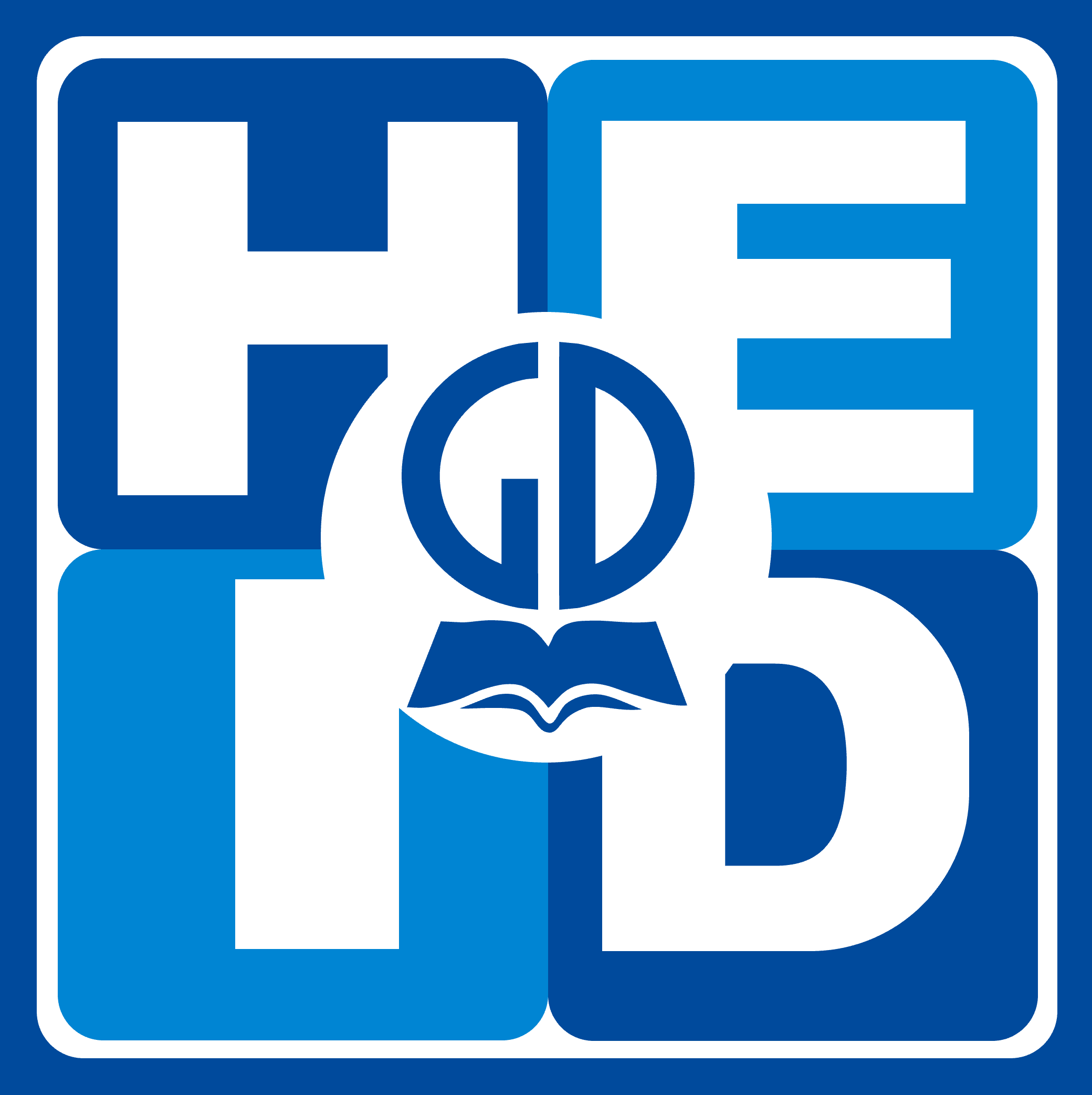 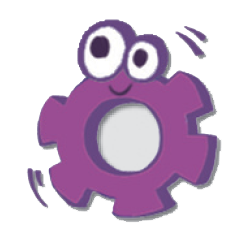 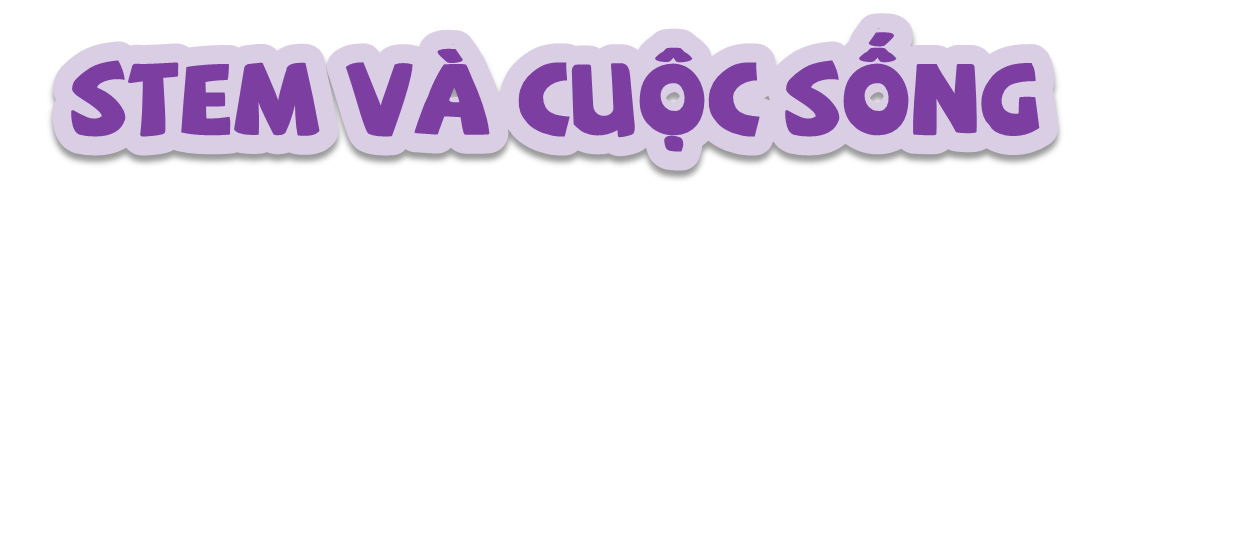 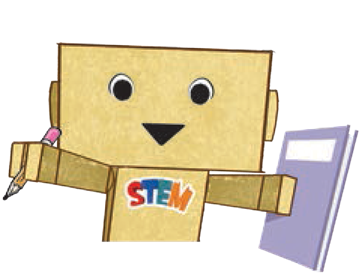 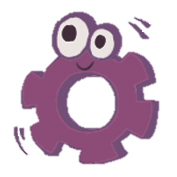 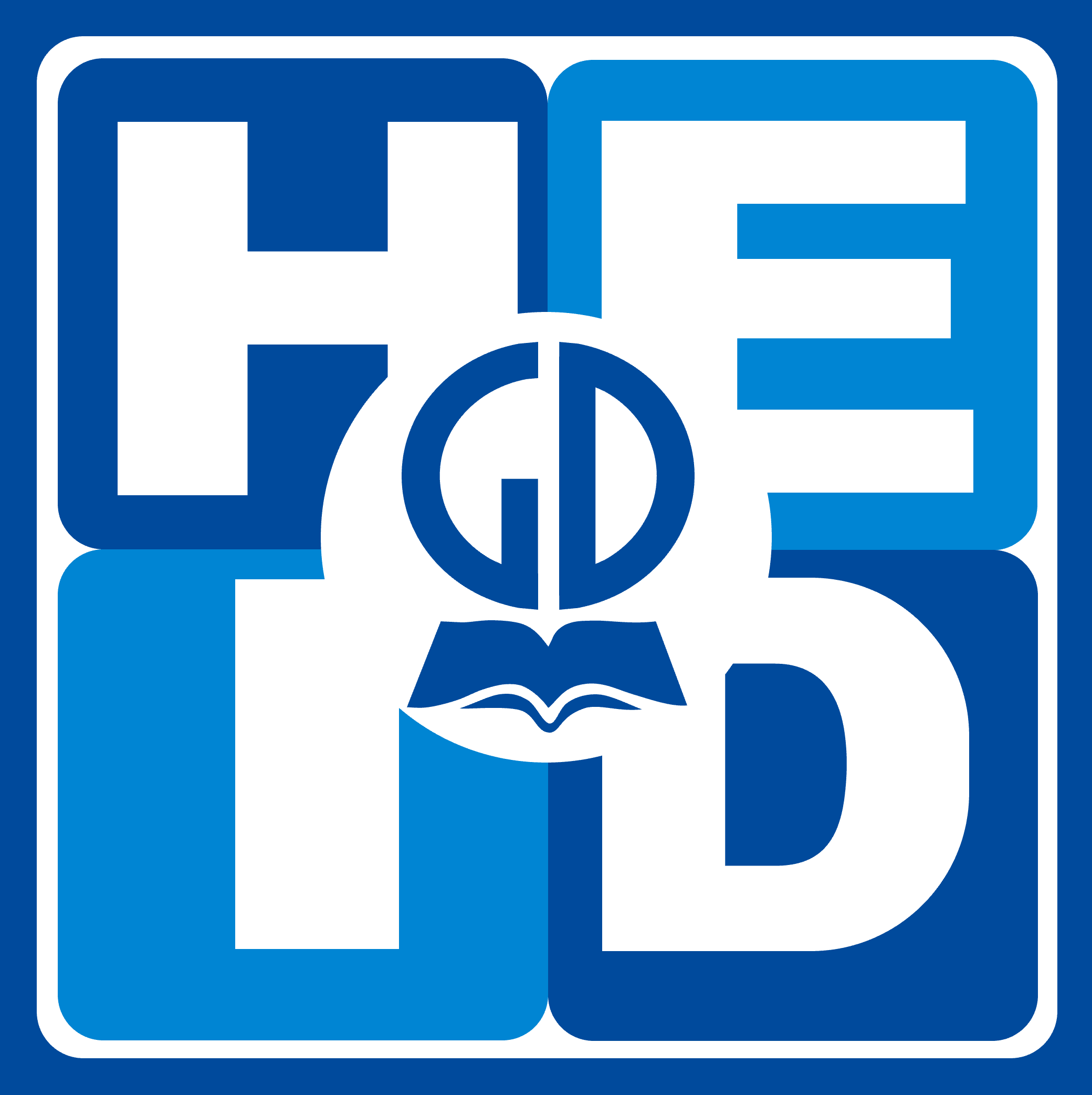 STEm và cuộc sống
STEM và cuộc sống
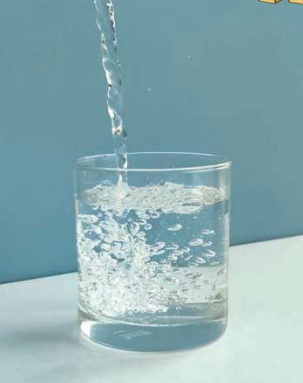 Nước lọc là đồ uống gần gũi, đơn giản nhưng lại có lợi cho tất cả các cơ quan trong cơ thể. Vì vậy, em cần uống đủ nước theo nhu cầu của cơ thể để có lợi cho sức khỏe nhé.
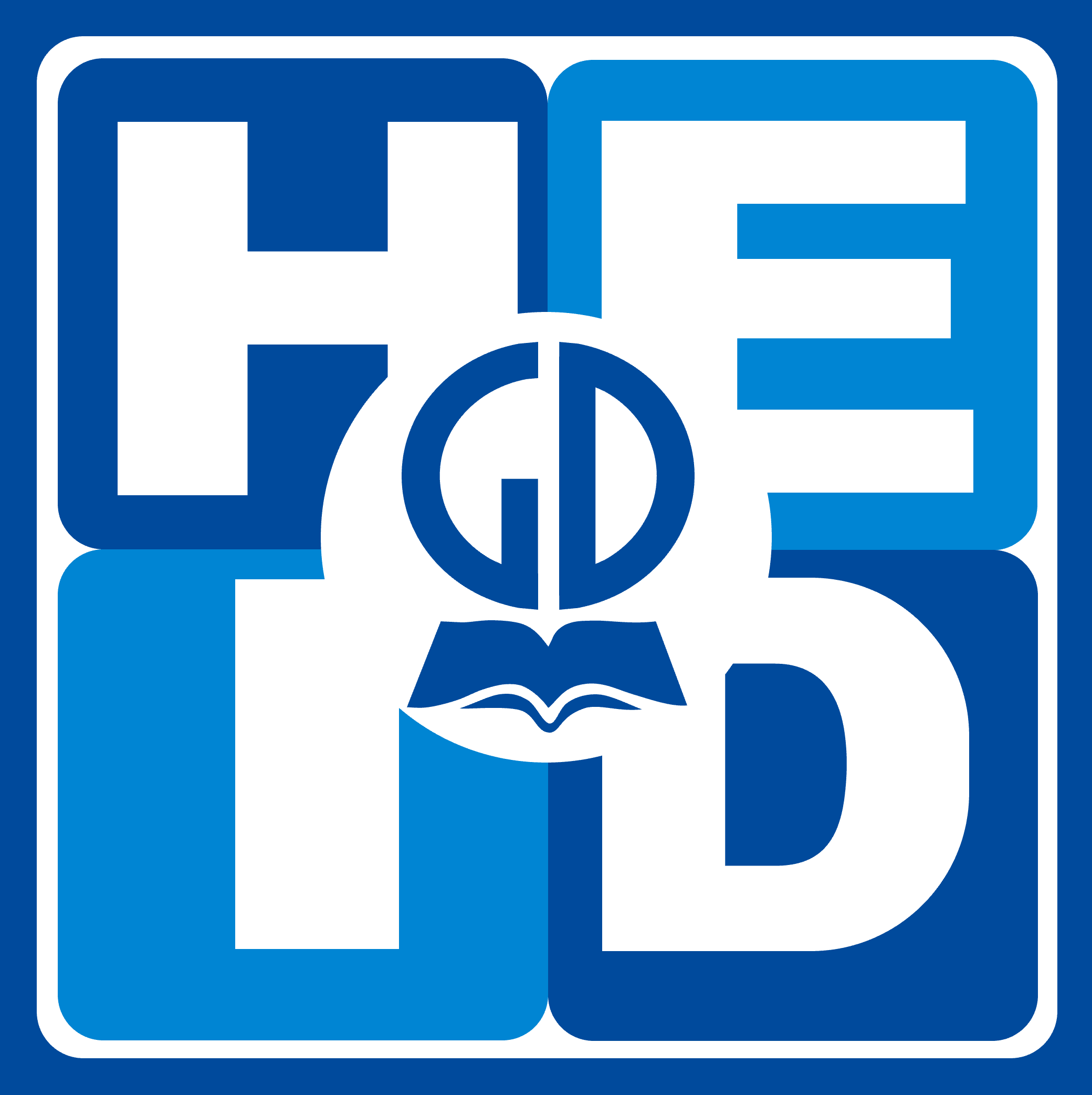 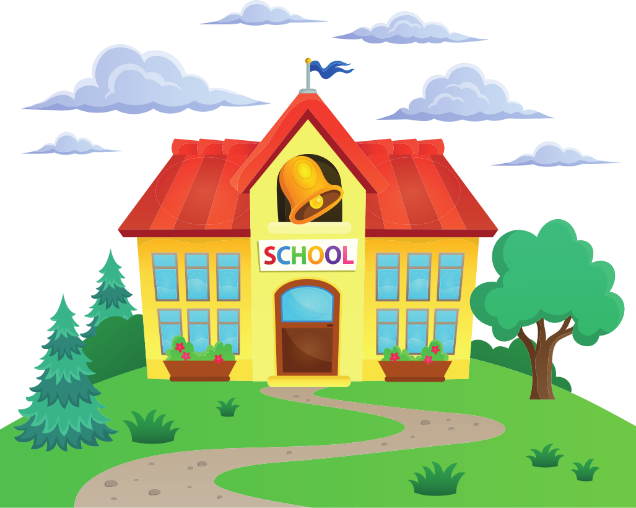 Cảm ơn các em đã tham gia học tích cực!
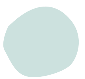 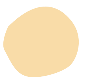